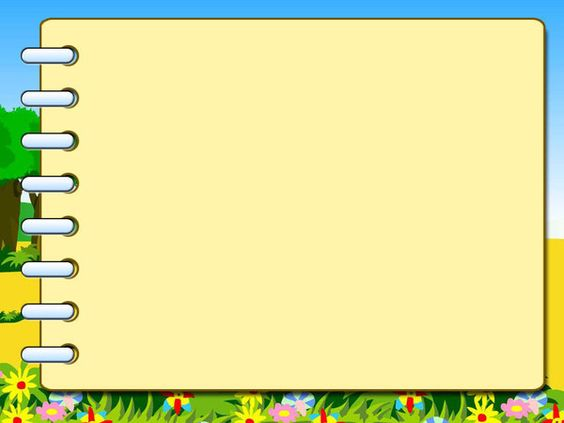 Welcome to my English class
GIÁO VIÊN: ĐẶNG THỊ THƠ
Warm up
Welcome to my school
Unit 6 Our school rooms
Lesson 1 
Activity 1,2,3
1. Look, listen and repeat.
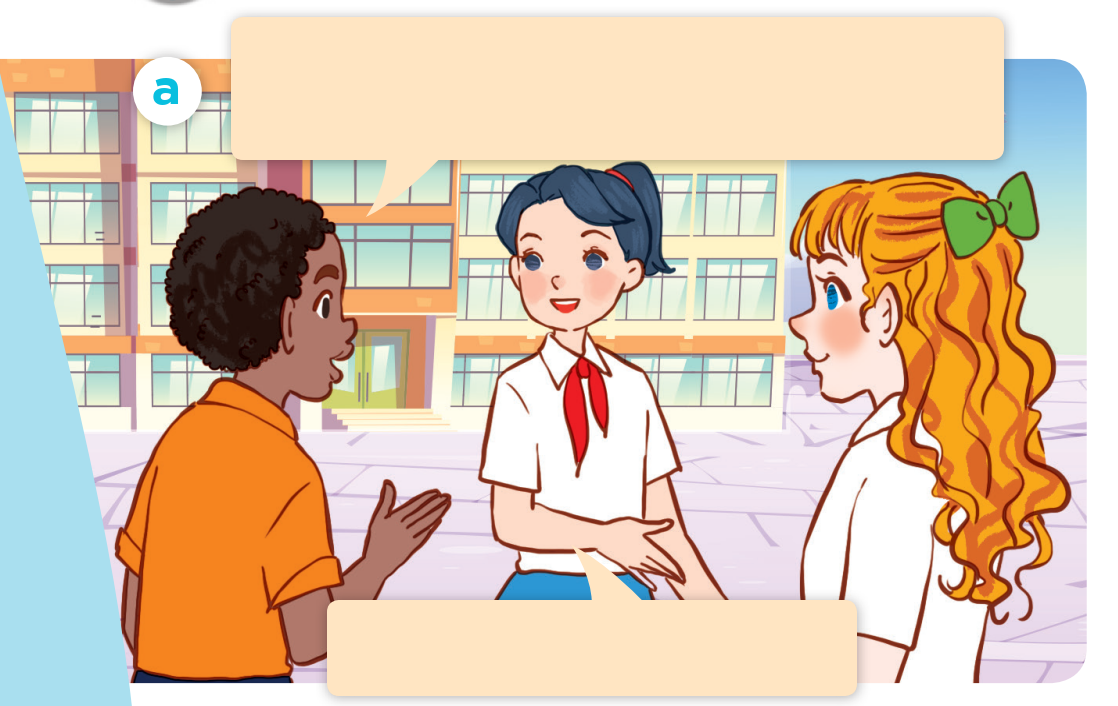 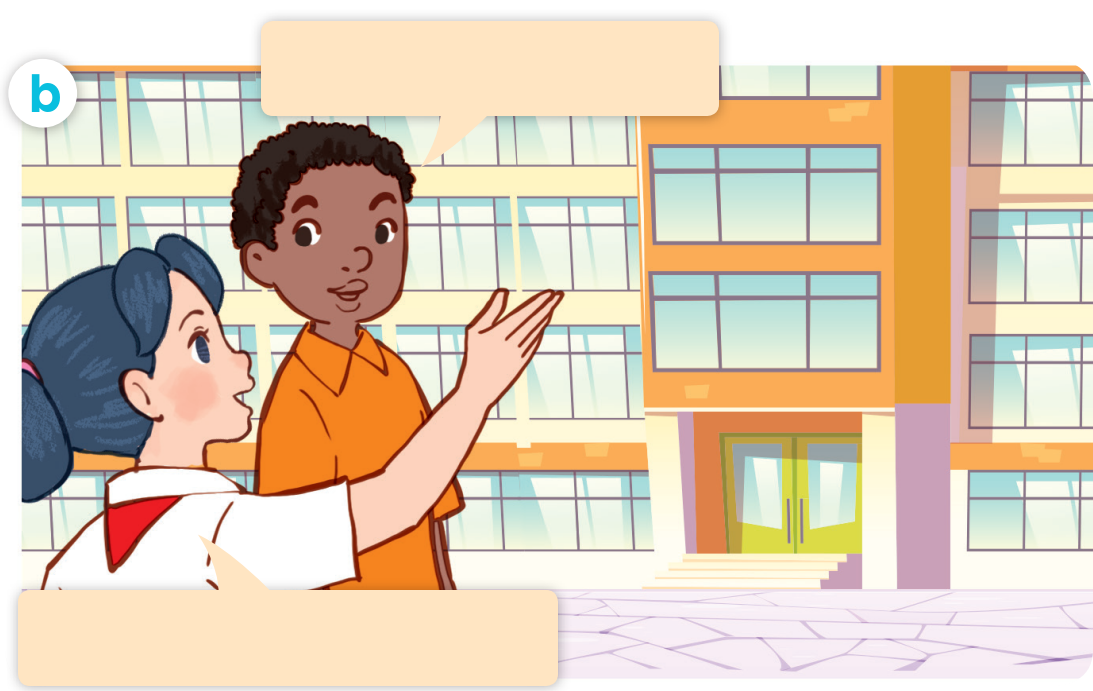 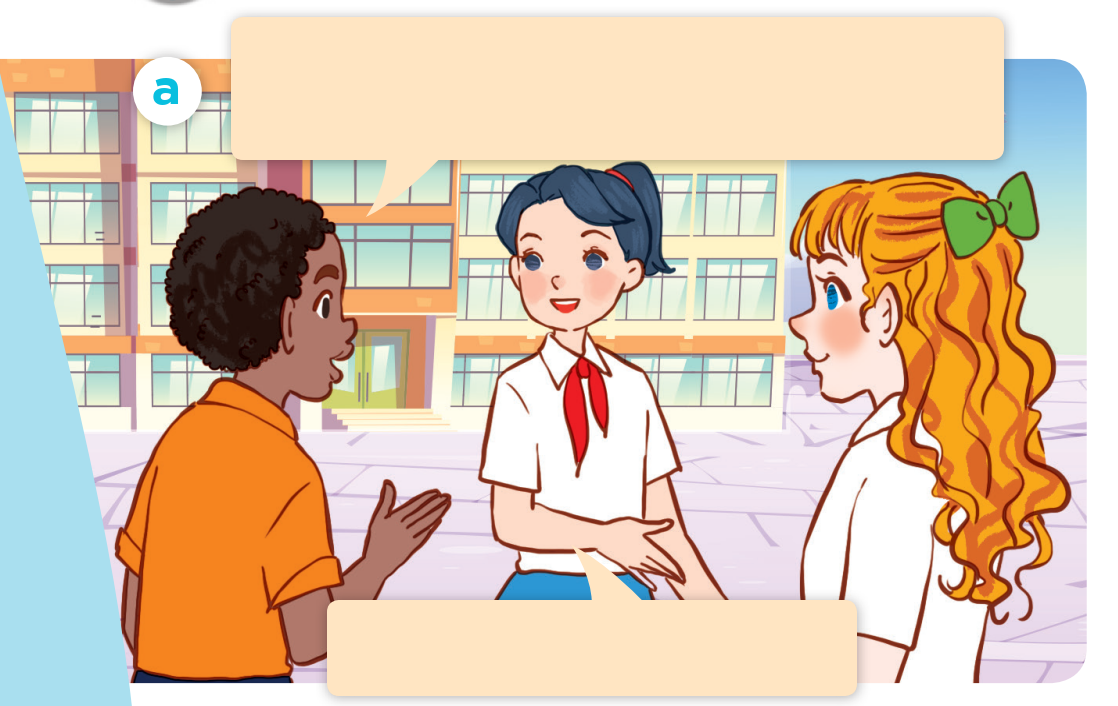 Good morning. Could you show us around your school?
Yes, of course. Let’s go!
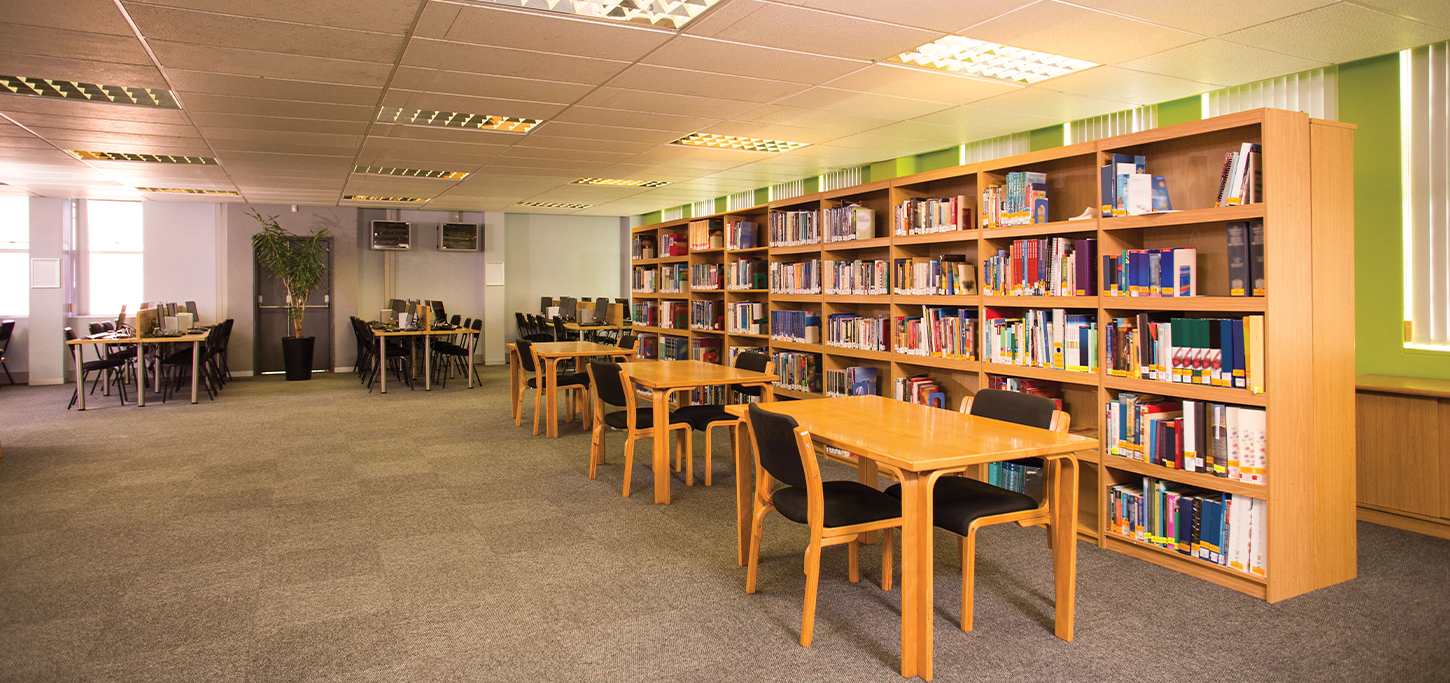 Library
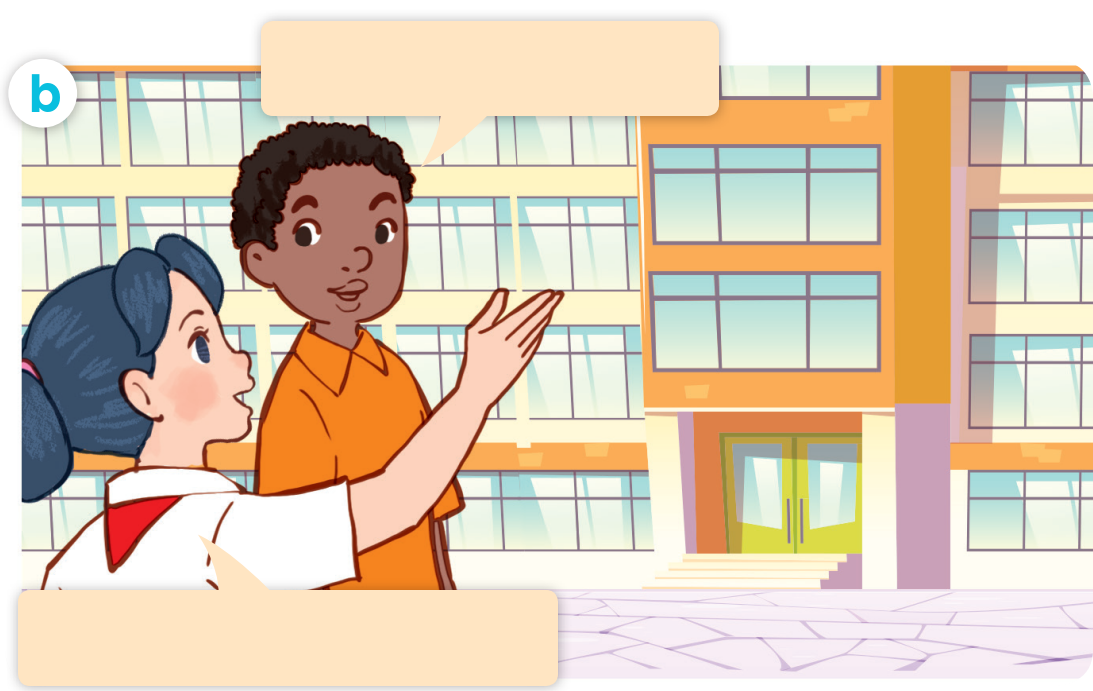 Where’s the library?
second floor
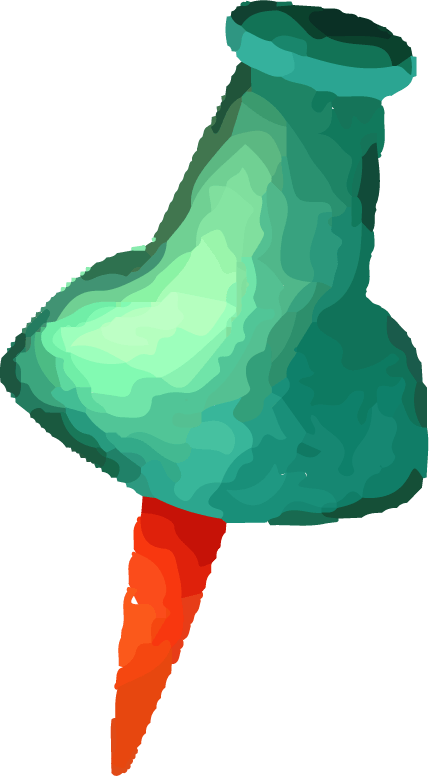 It’s on the second floor.
1.Look, listen and repeat.
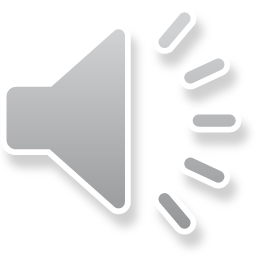 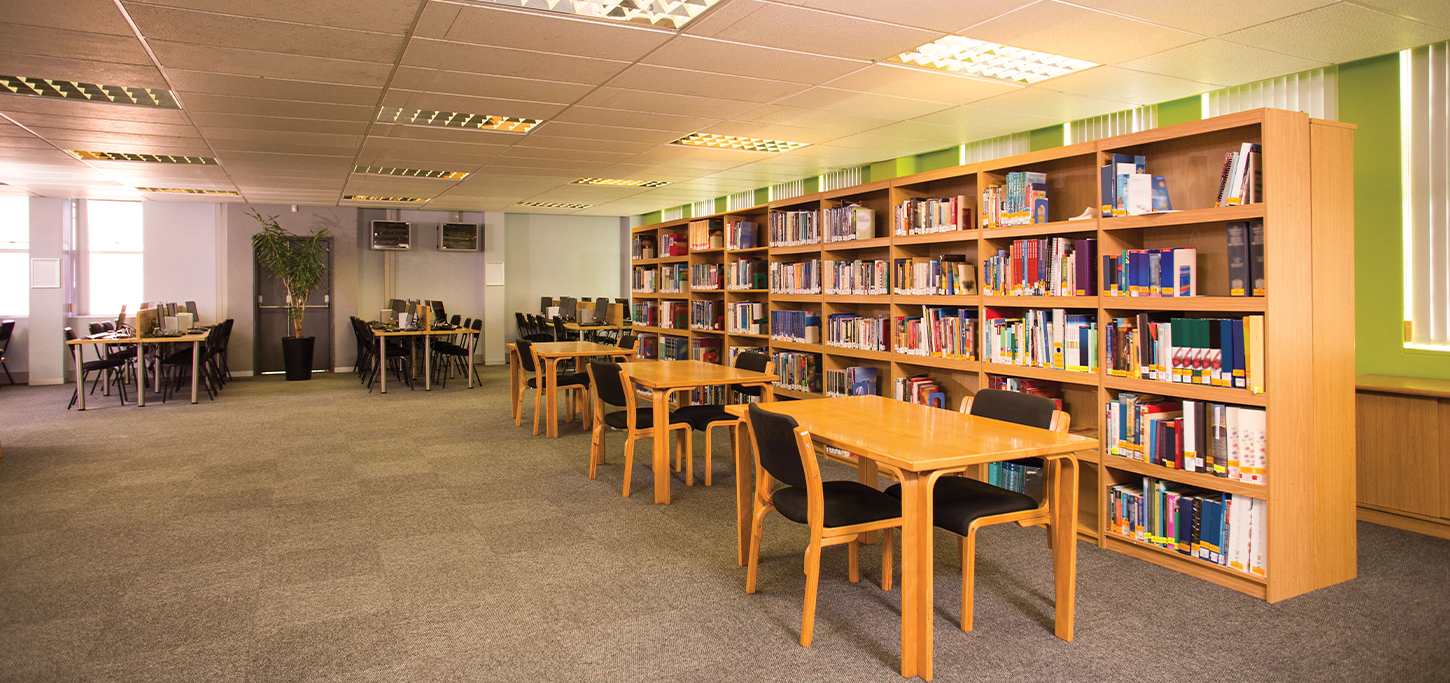 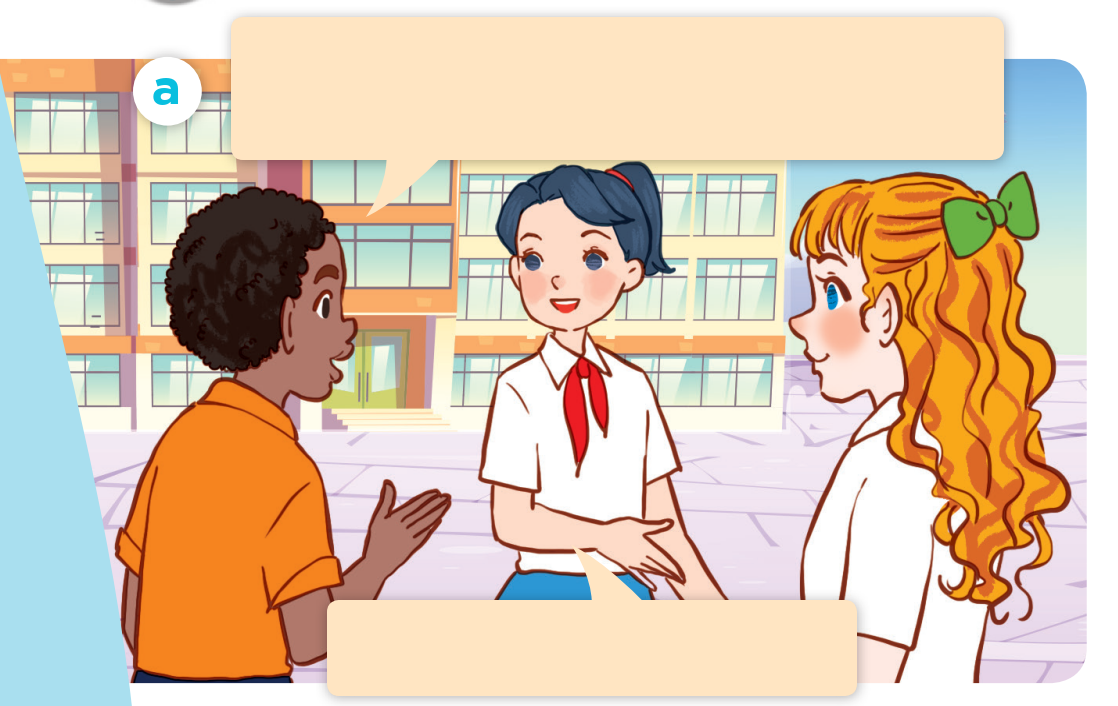 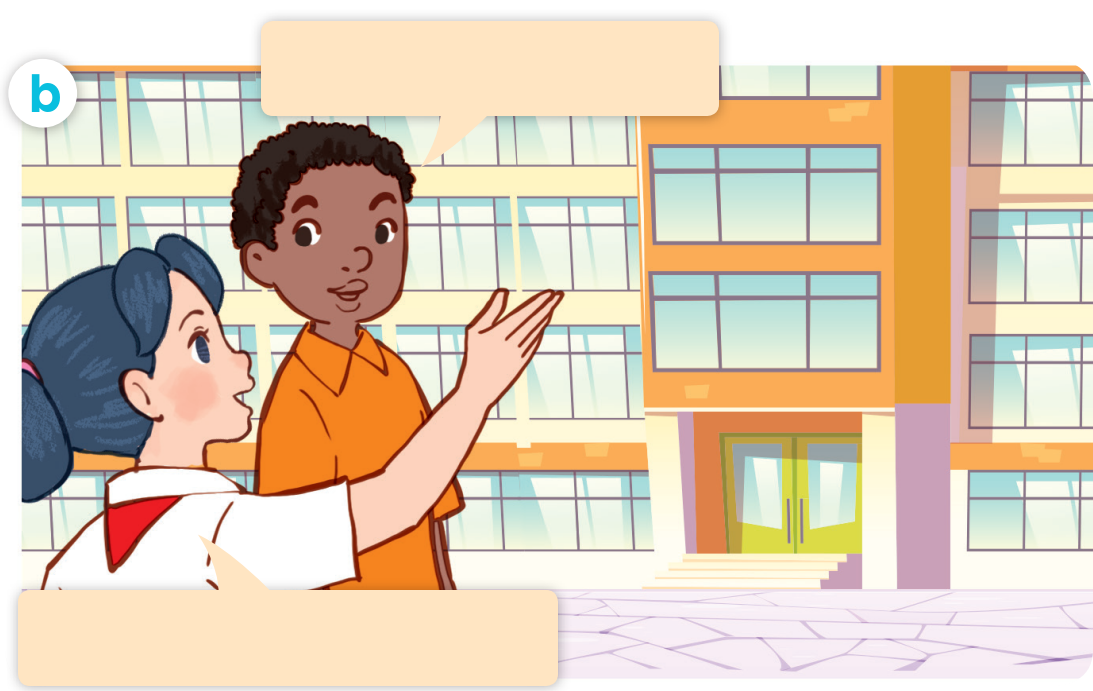 Where’s the library?
Good morning. Could you show us around your school?
It’s on the second floor.
Yes, of course. Let’s go!
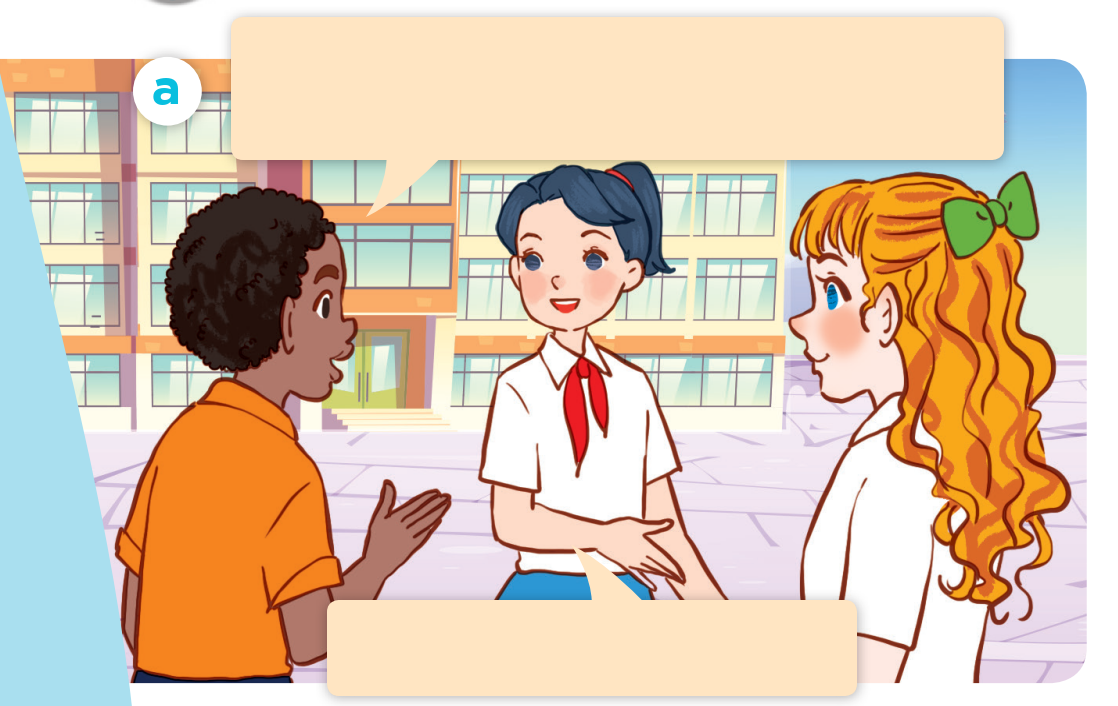 Good morning. Could you show us around your school?
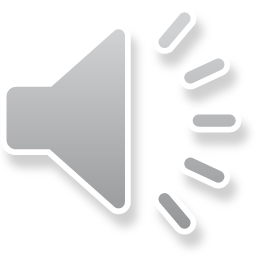 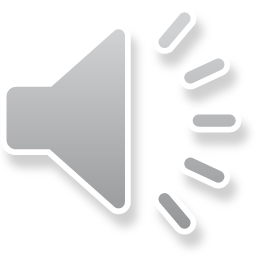 Yes, of course. Let’s go!
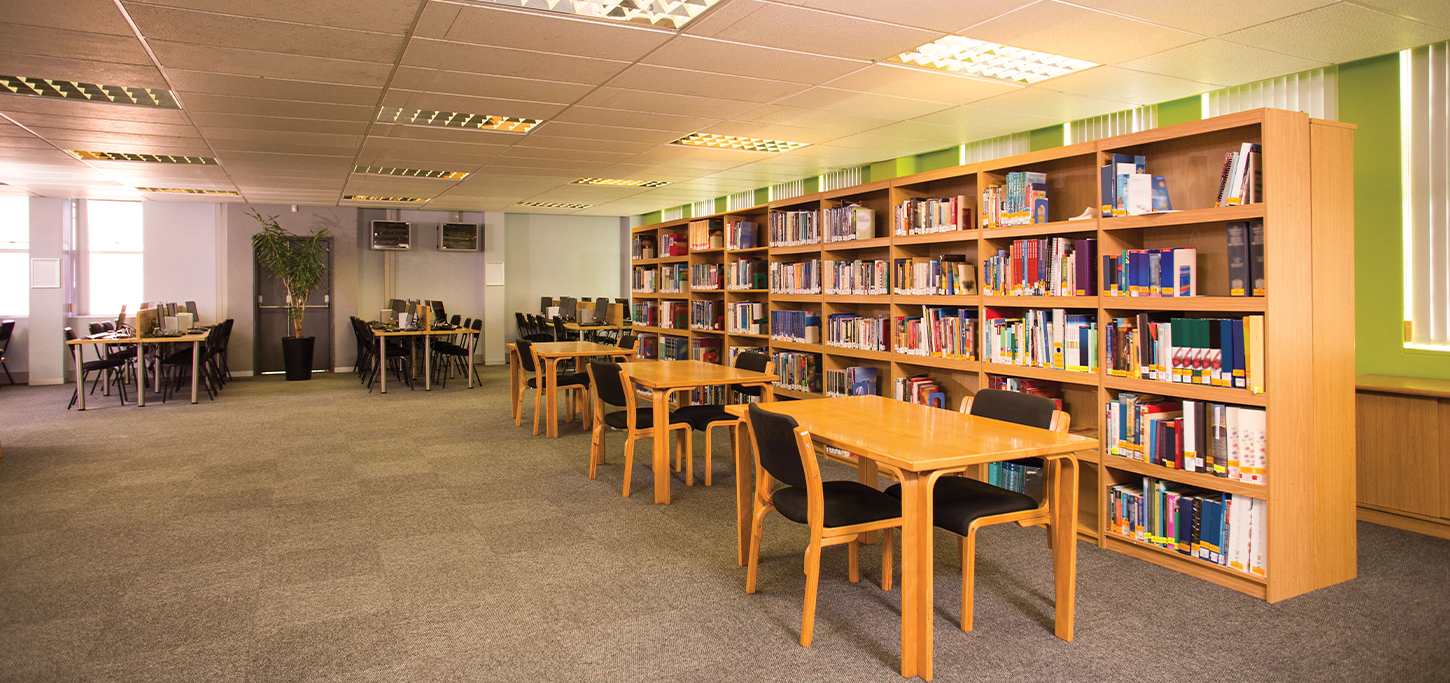 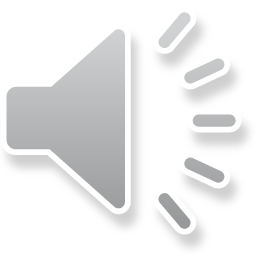 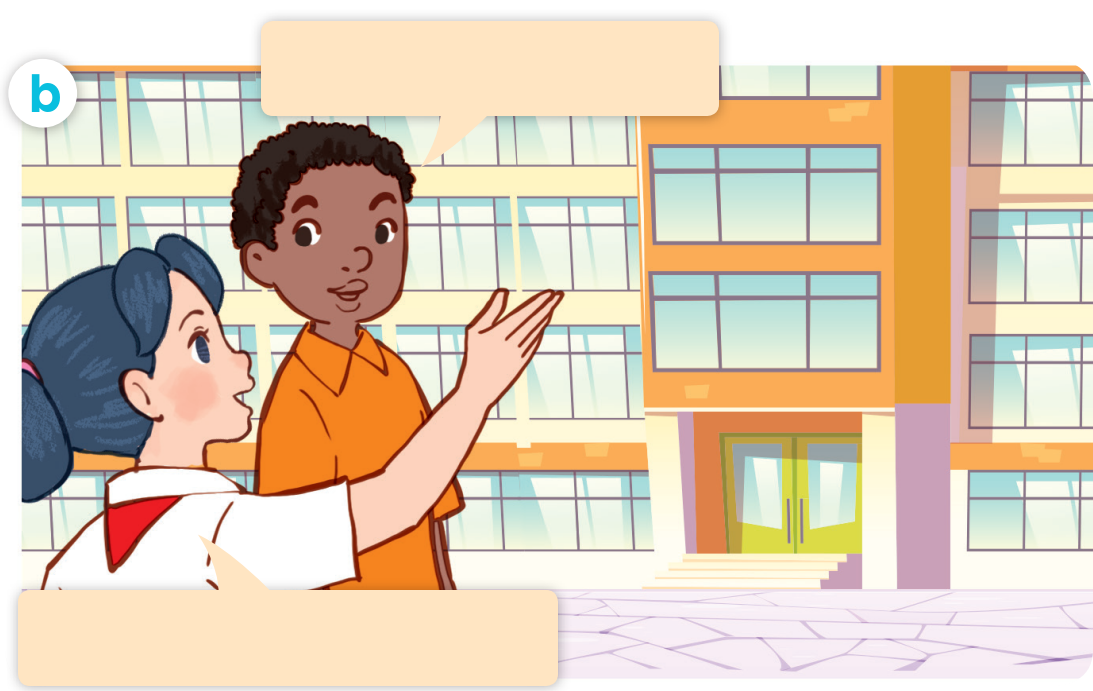 Where’s the library?
second floor
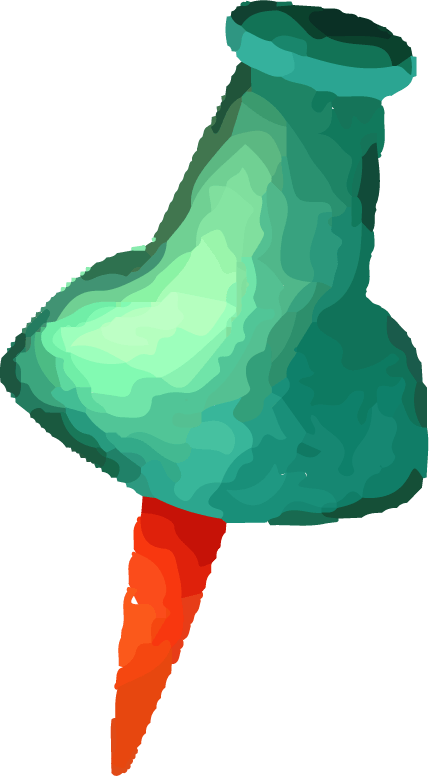 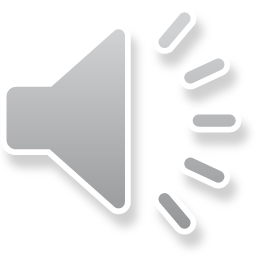 It’s on the second floor.
1.Look, listen and repeat.
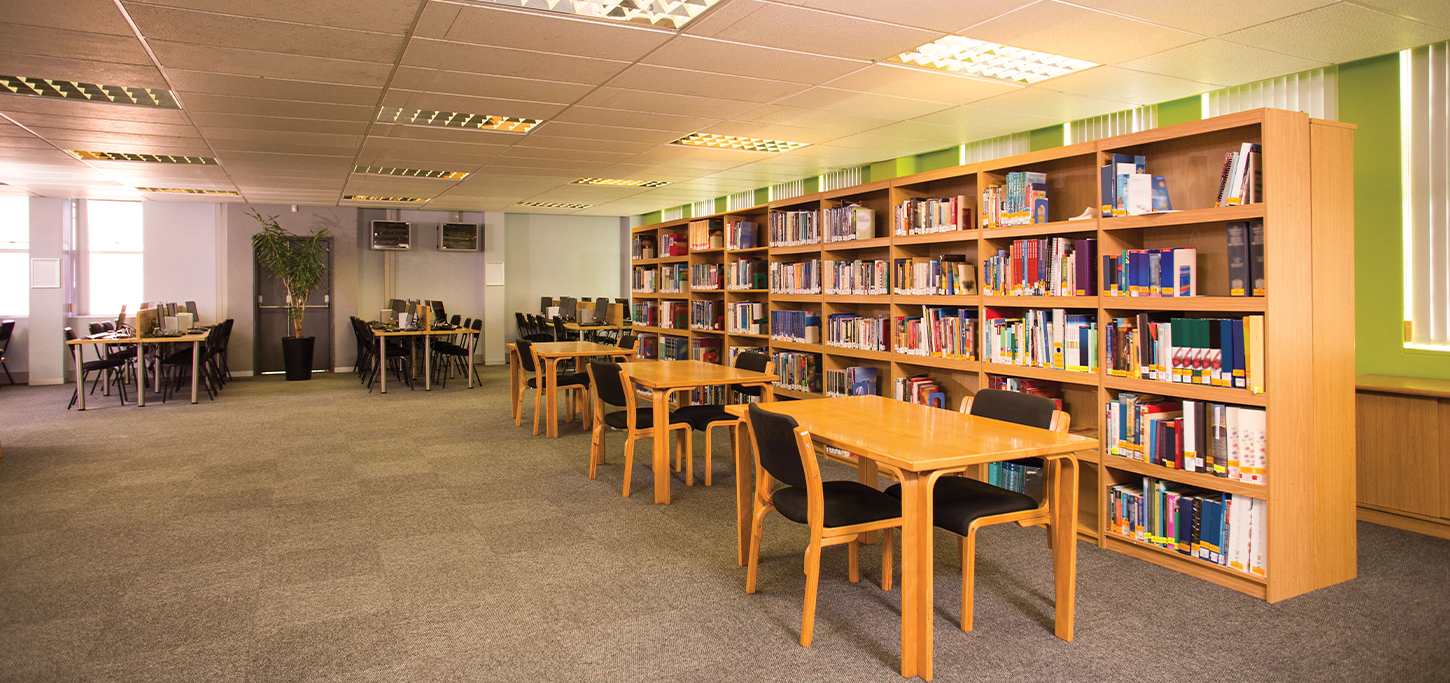 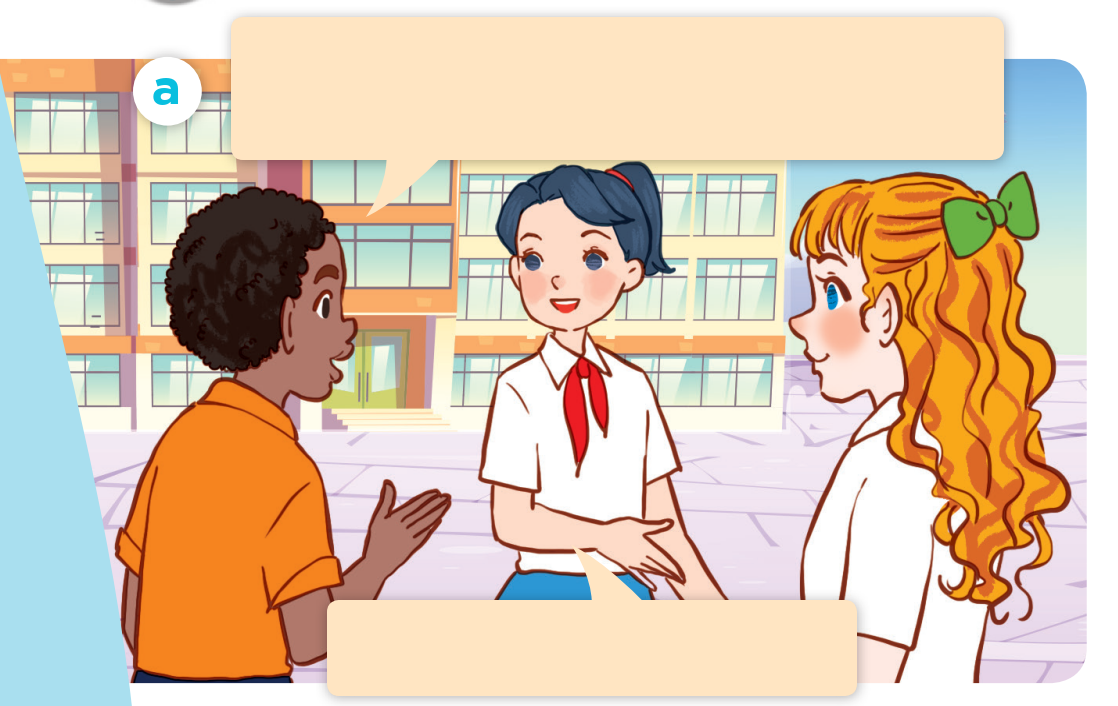 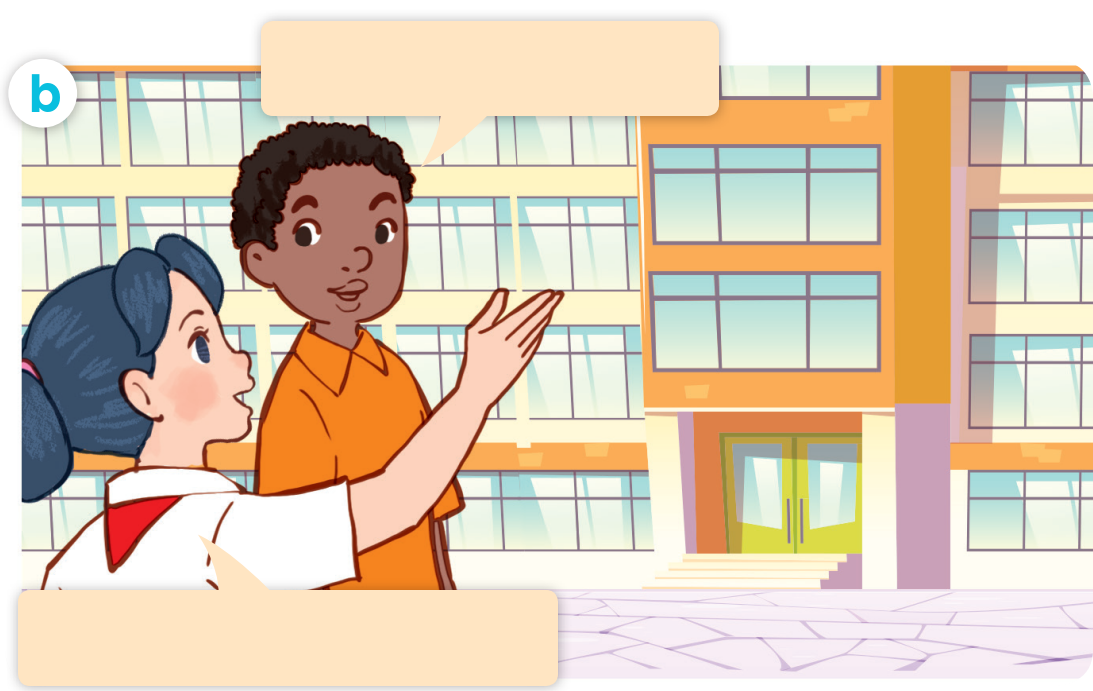 Where’s the library?
Good morning. Could you show us around your school?
It’s on the second floor.
Yes, of course. Let’s go!
Structure:
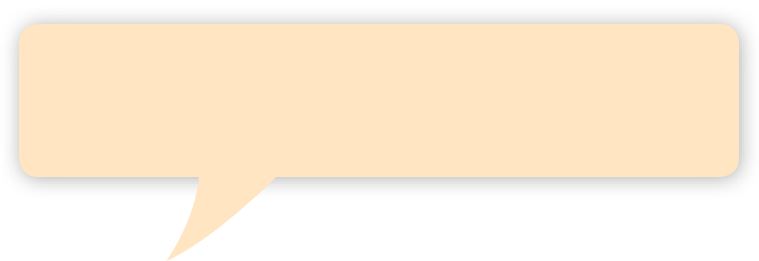 Where’s the library?
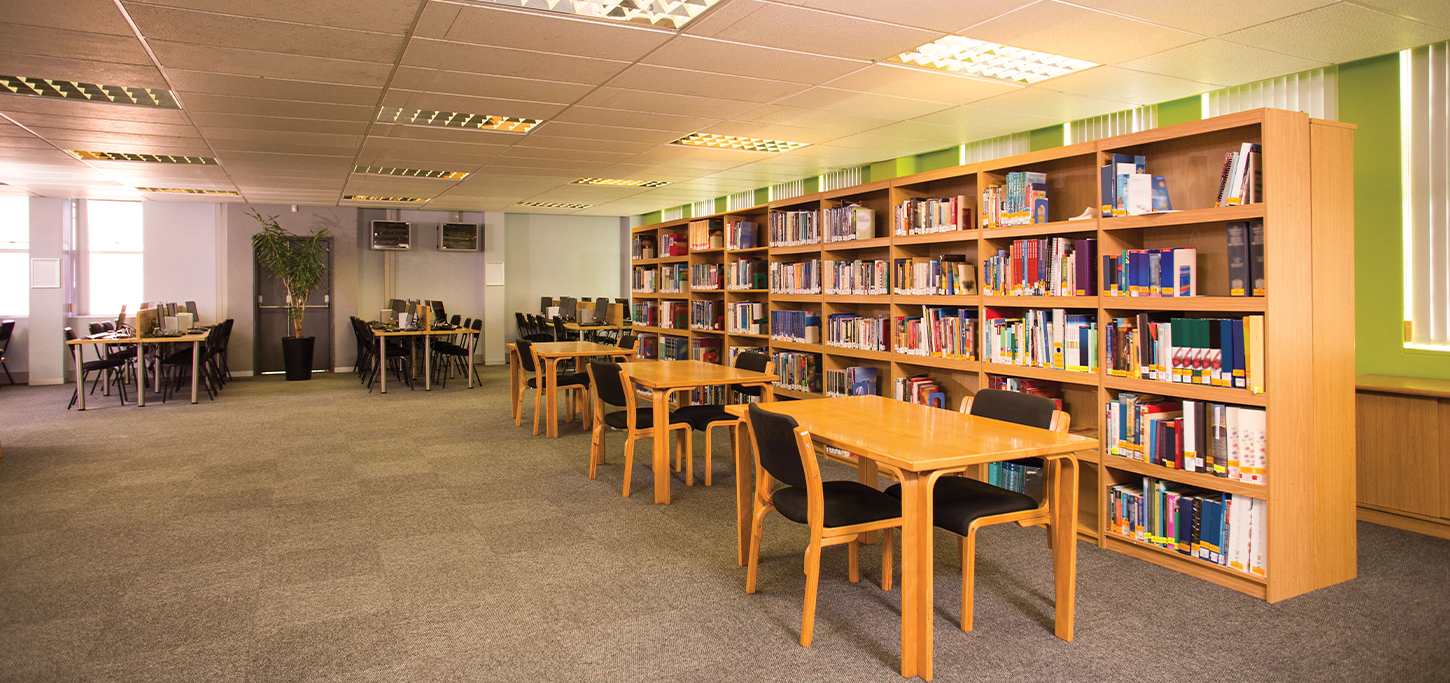 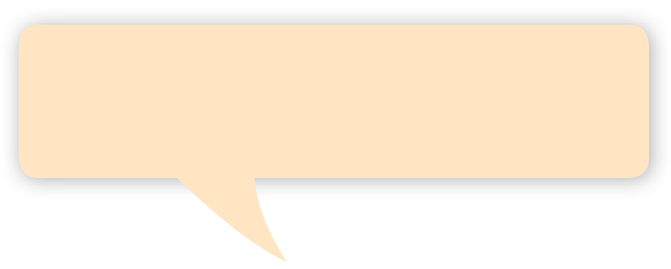 It’s on the second floor.
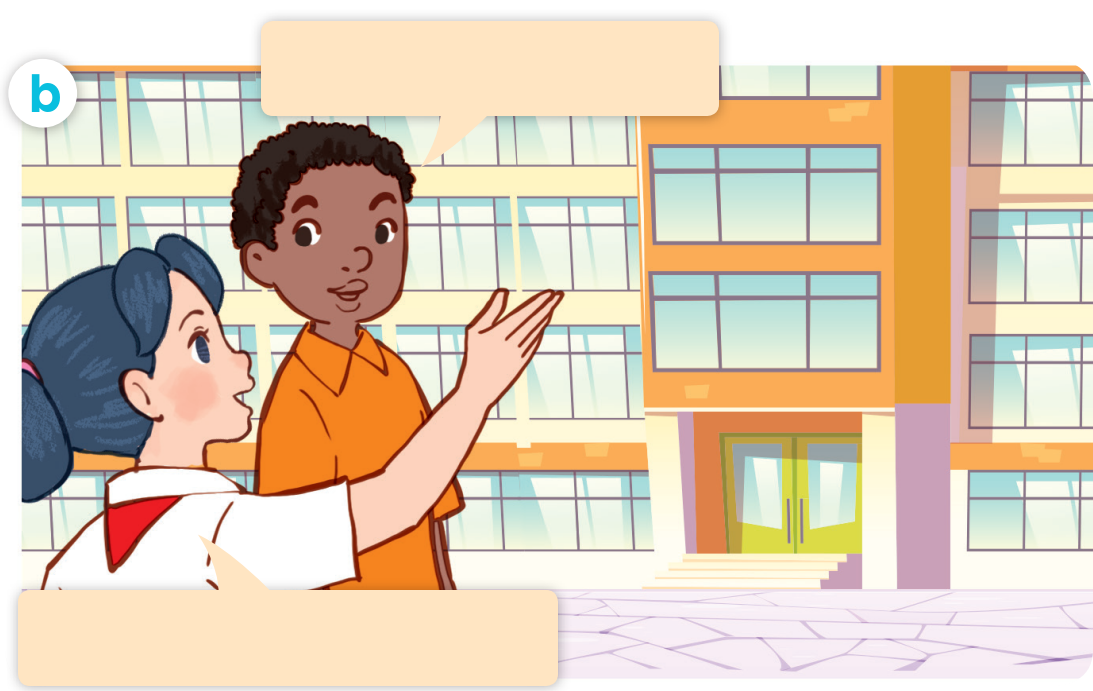 second floor
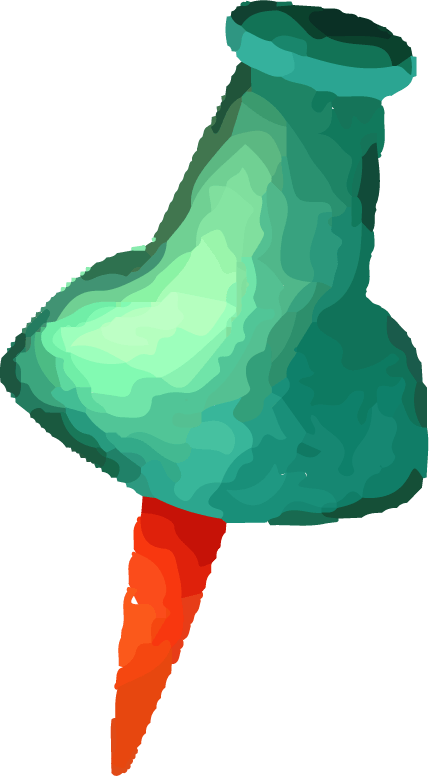 Vocabulary
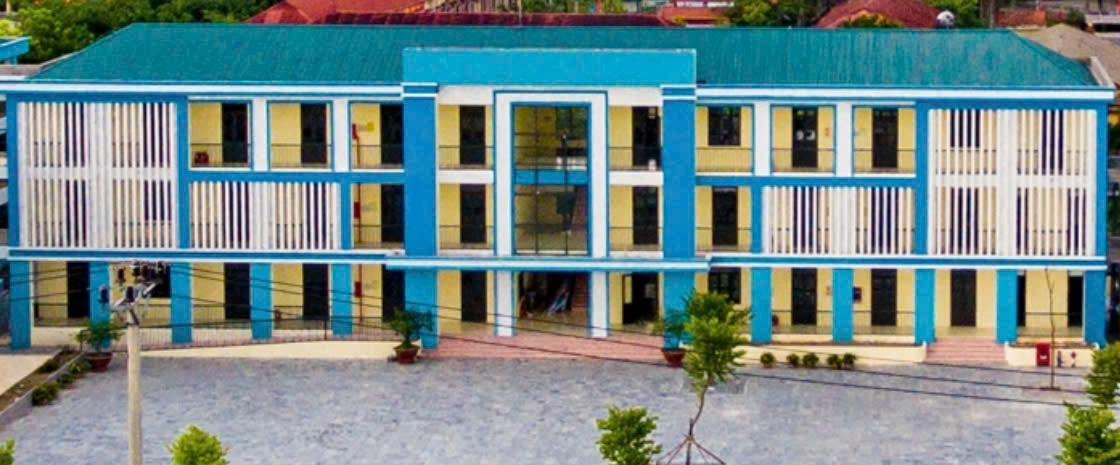 Floor
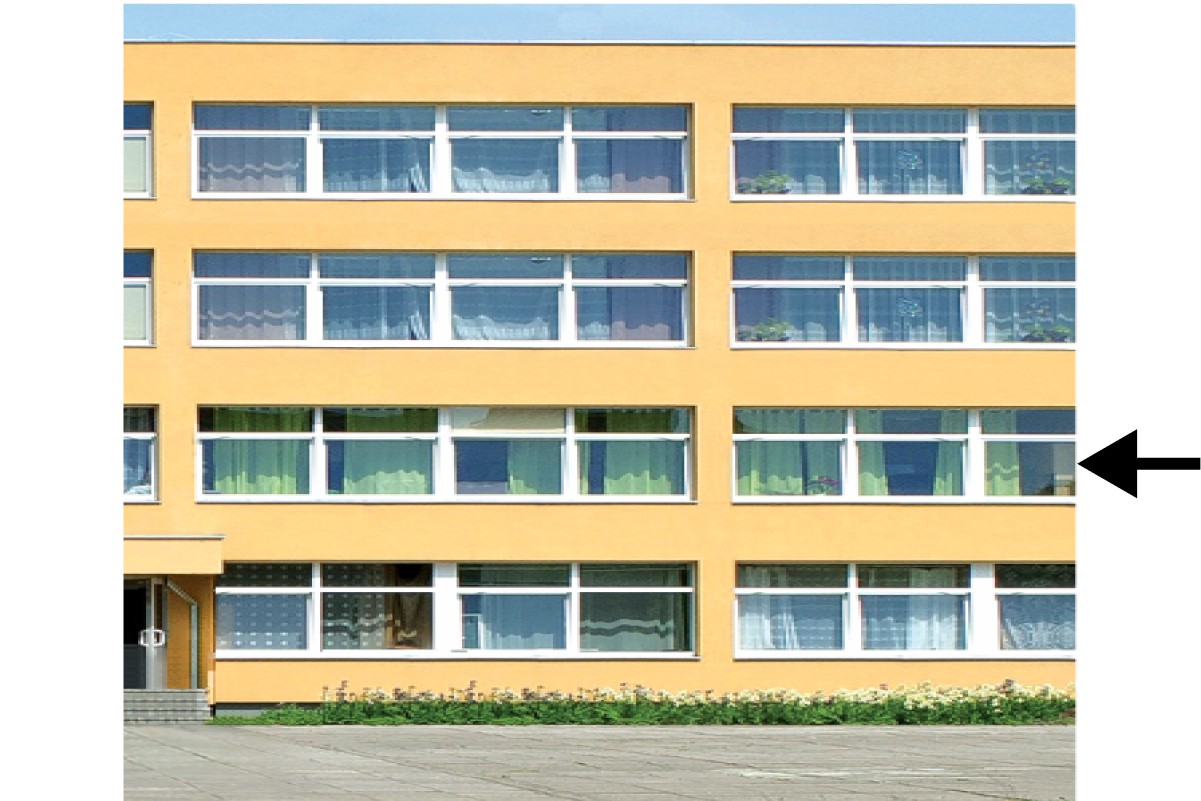 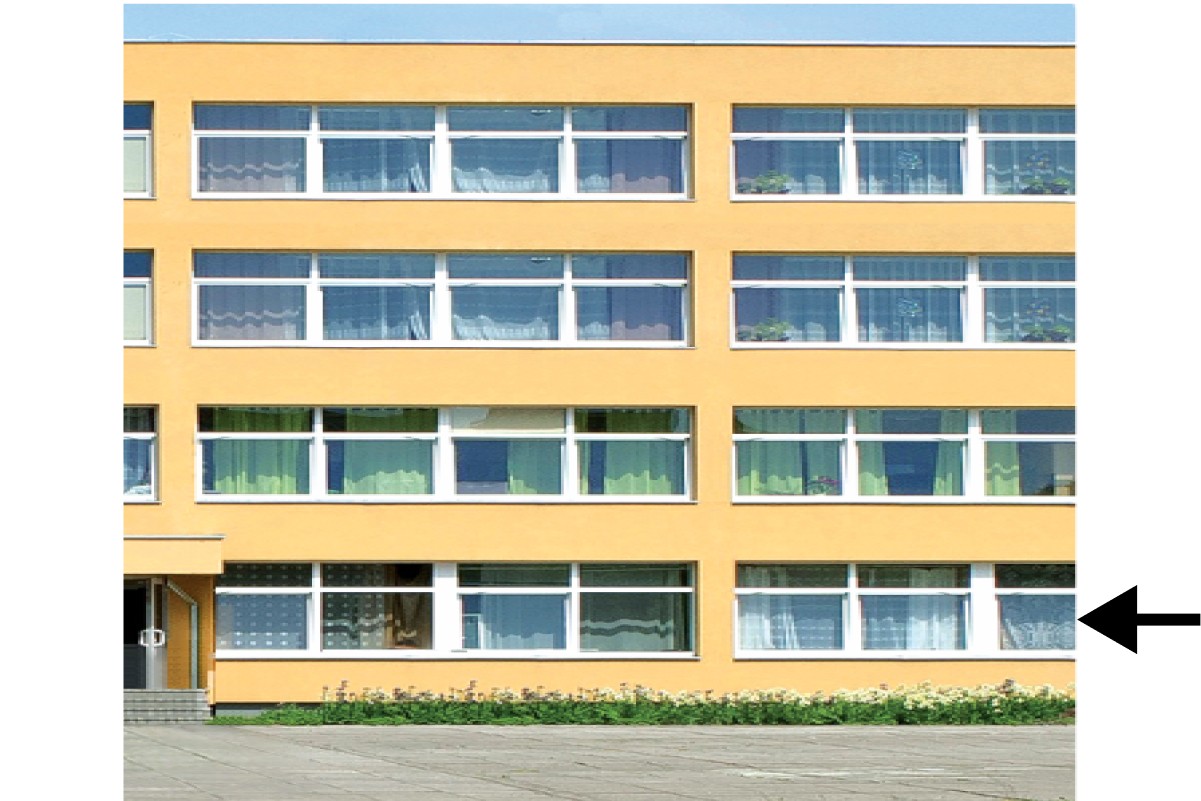 first floor
ground floor
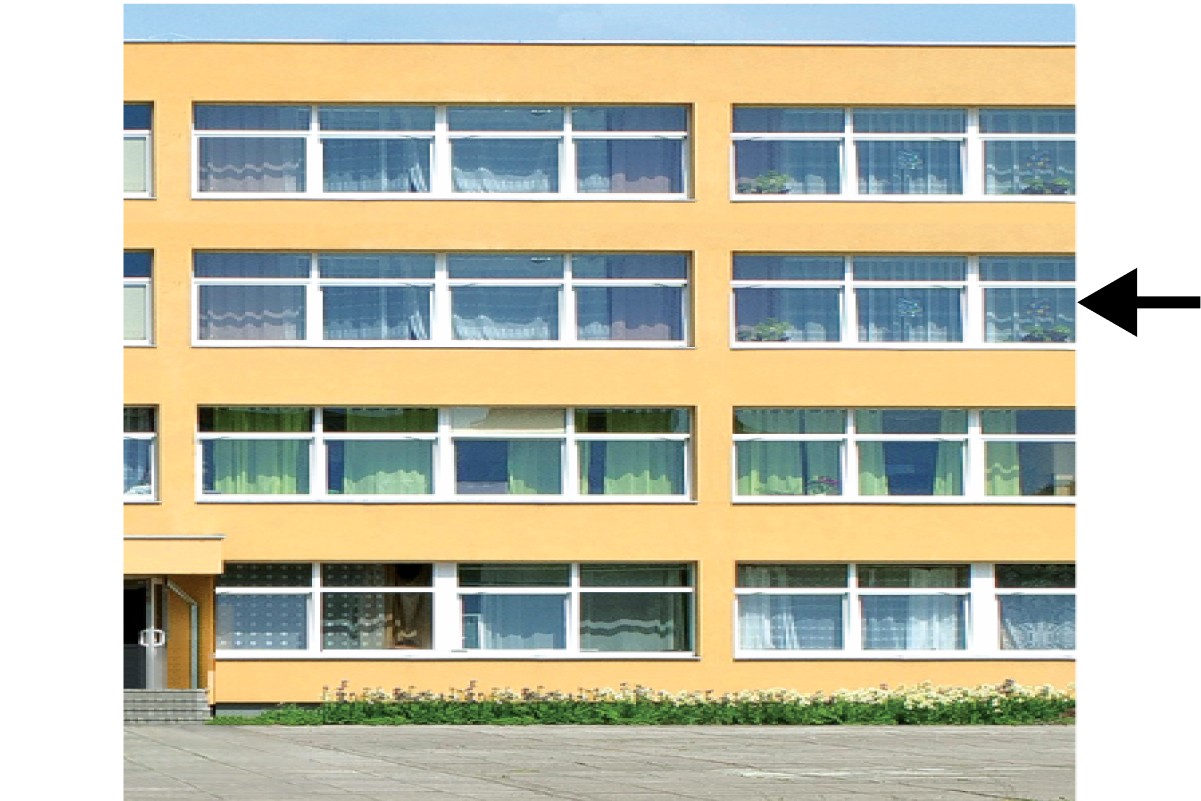 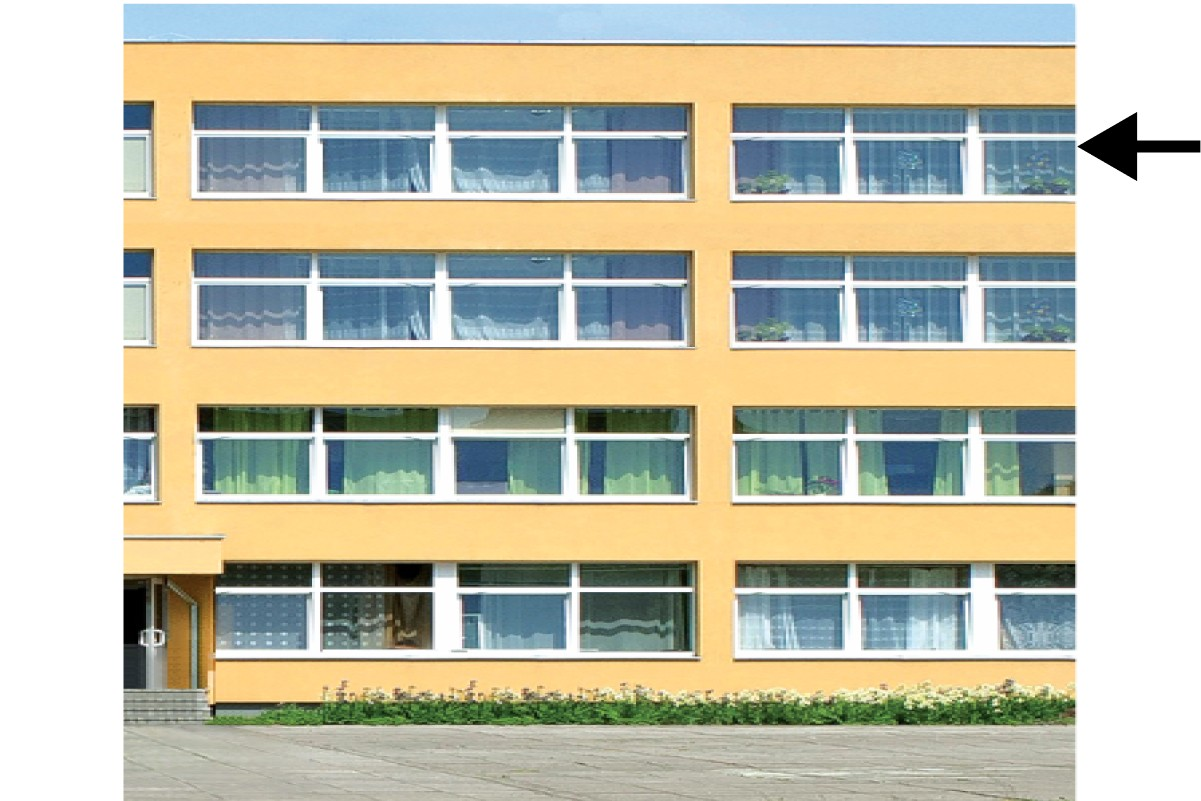 second floor
third floor
Check vocabulary
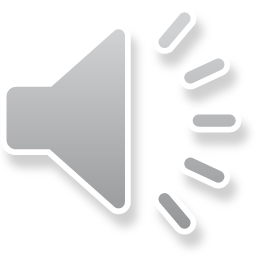 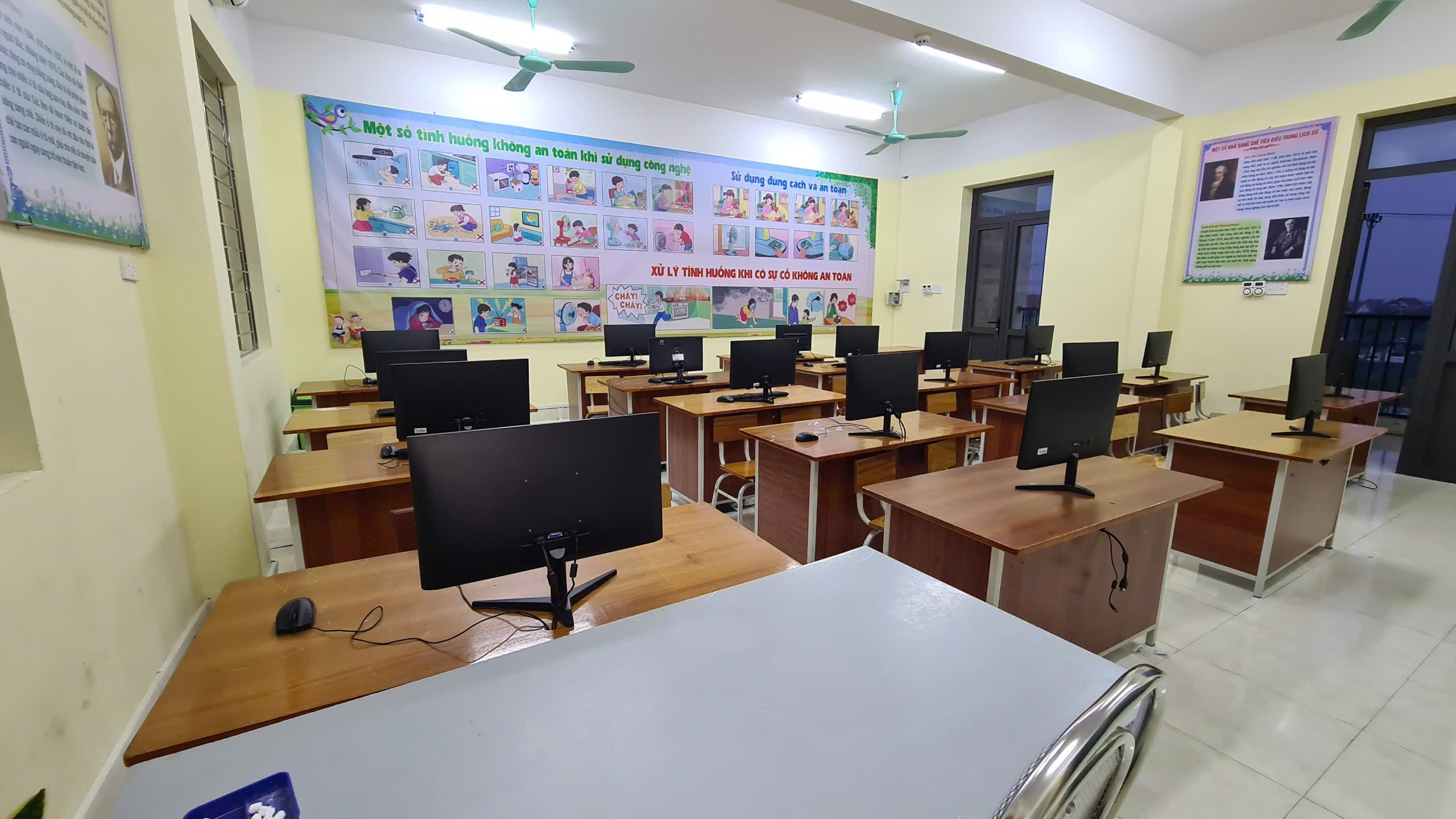 Computer room
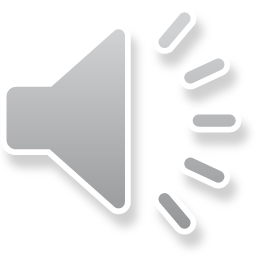 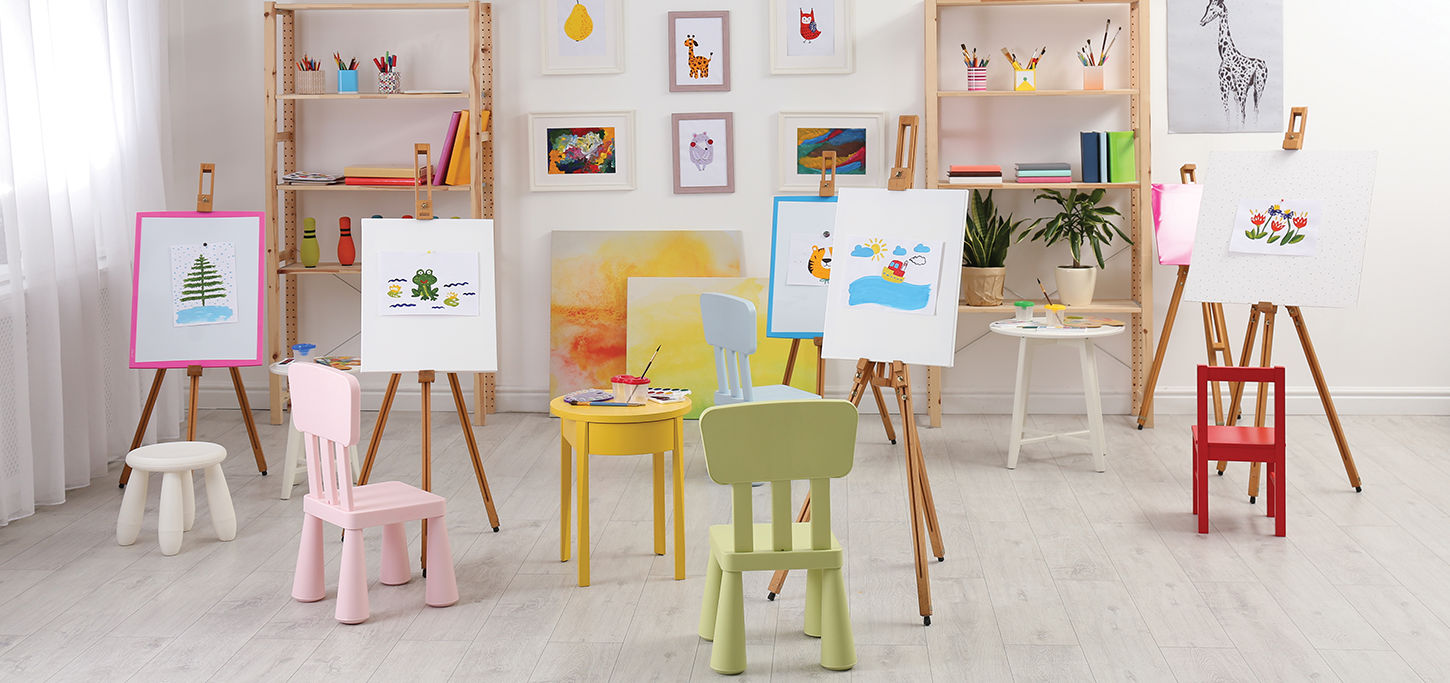 Art room
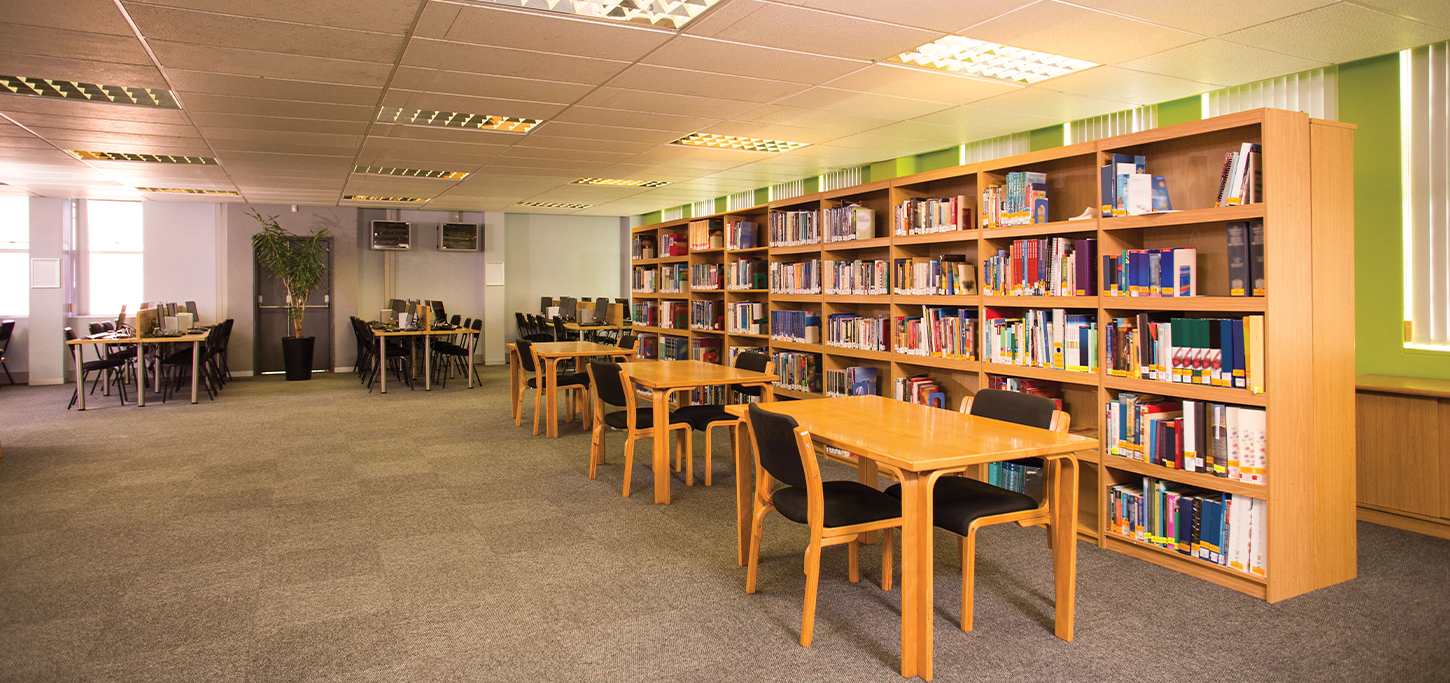 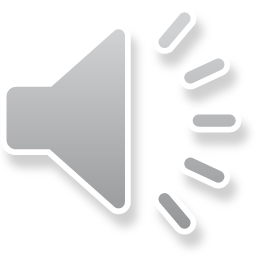 Library
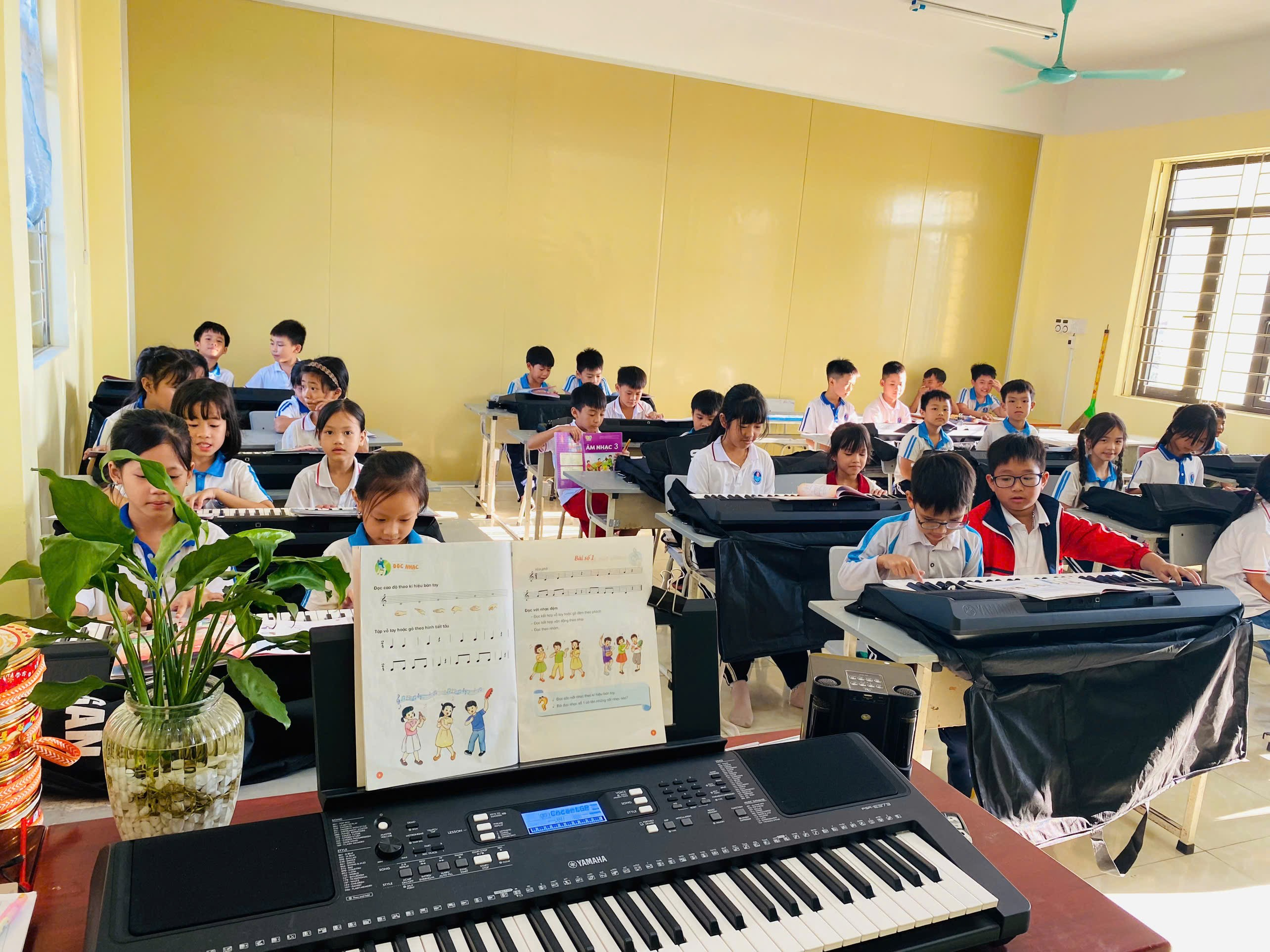 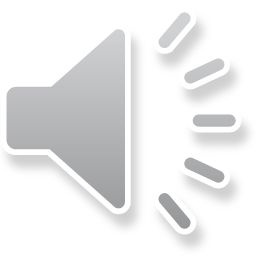 Music room
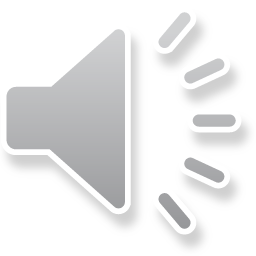 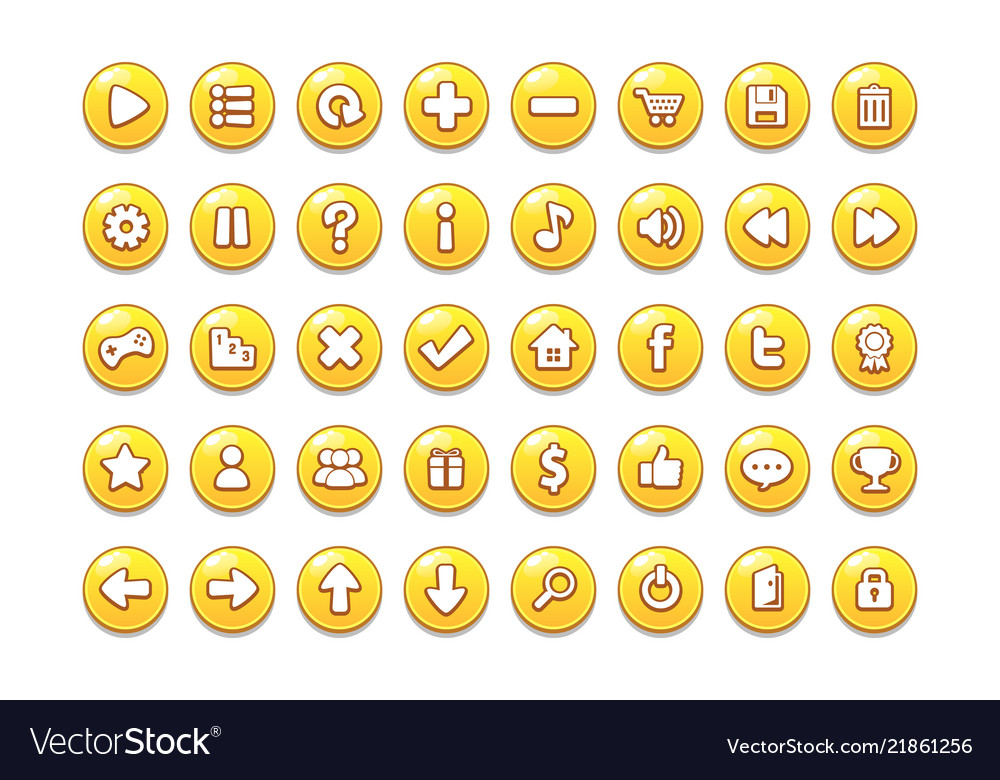 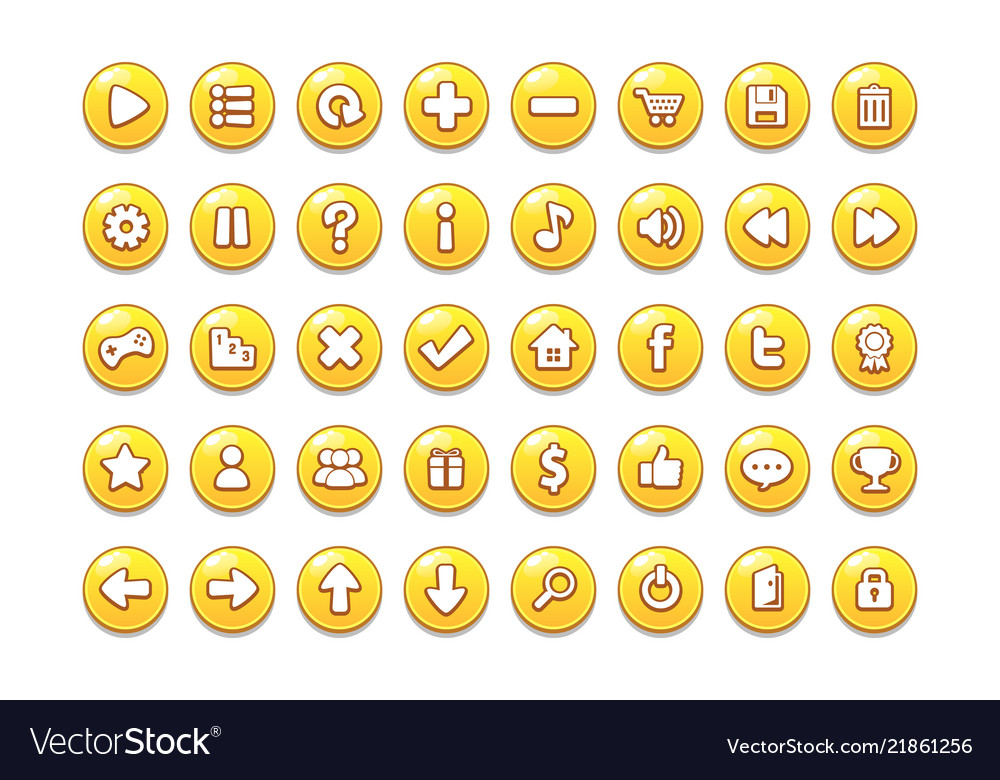 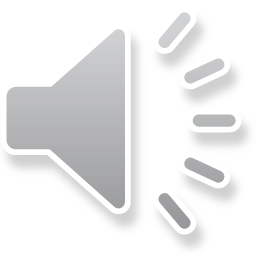 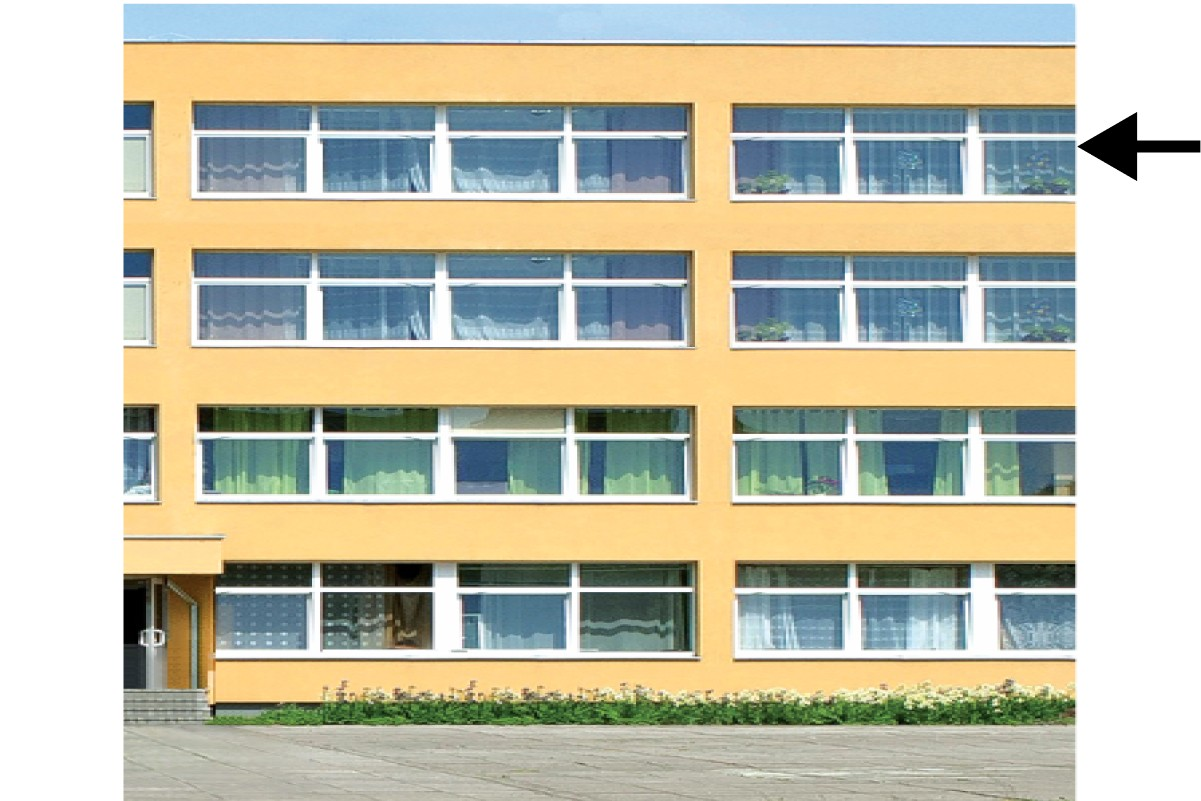 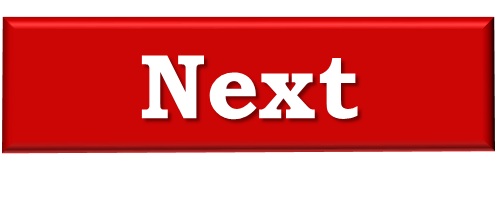 B. Third floor
A. First floor
C. Second floor
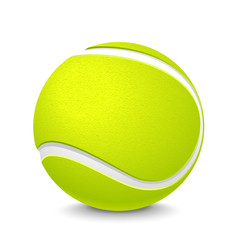 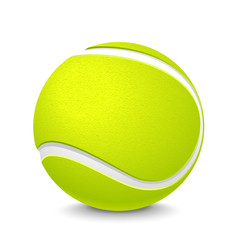 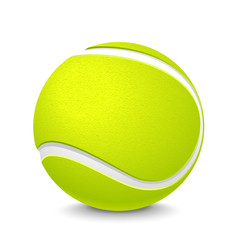 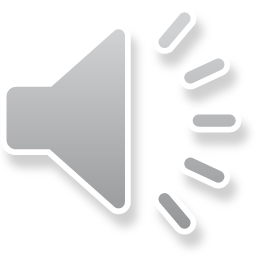 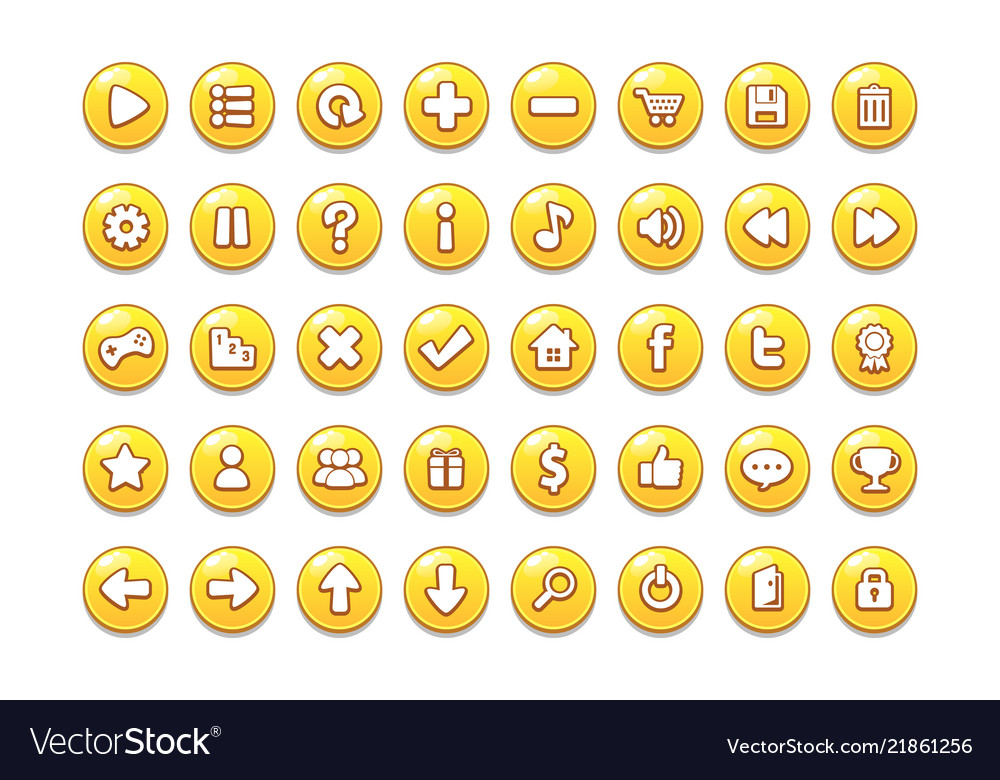 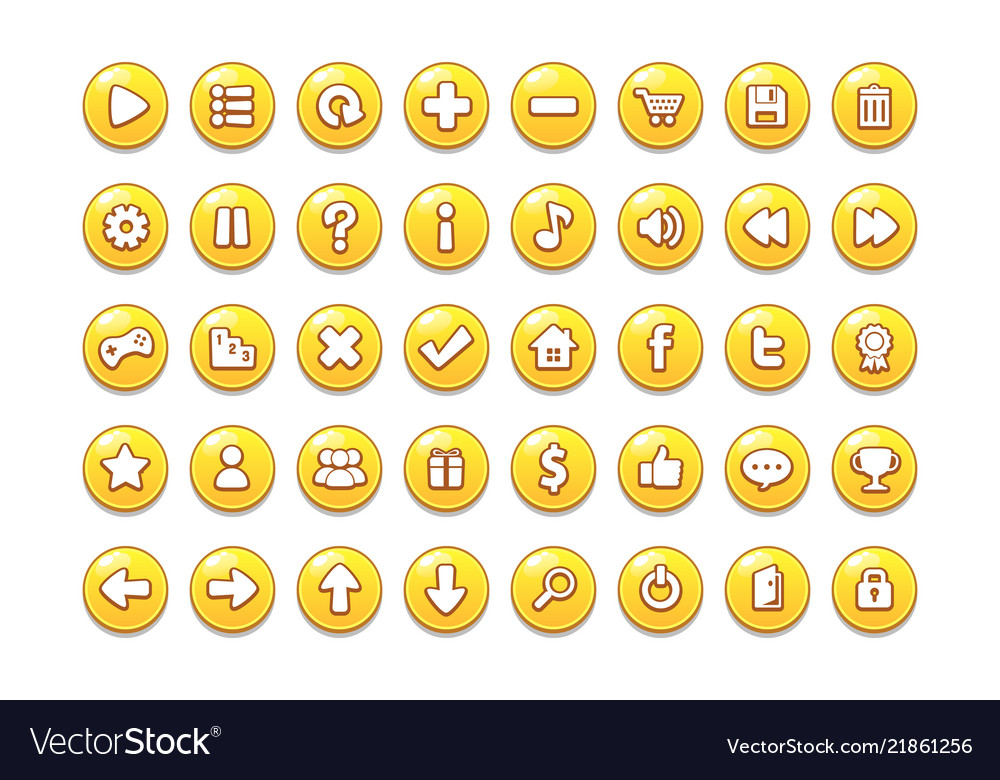 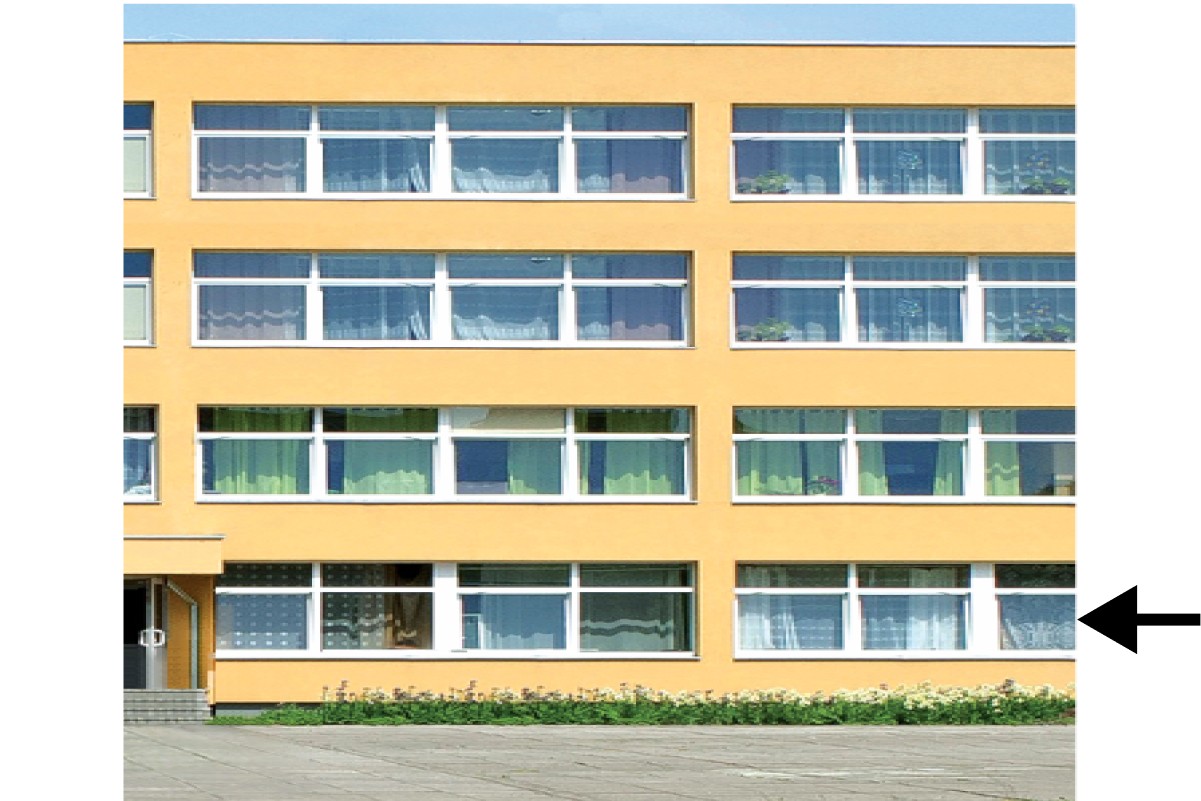 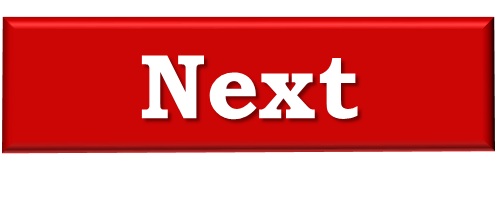 A. First floor
B. Second floor
C. Ground floor
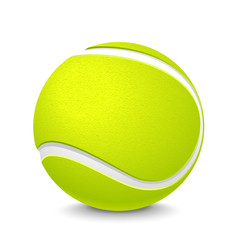 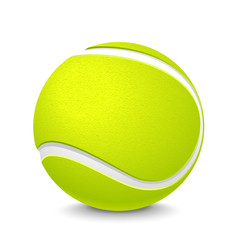 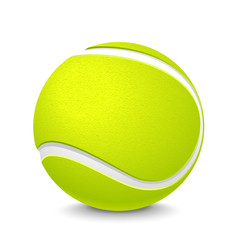 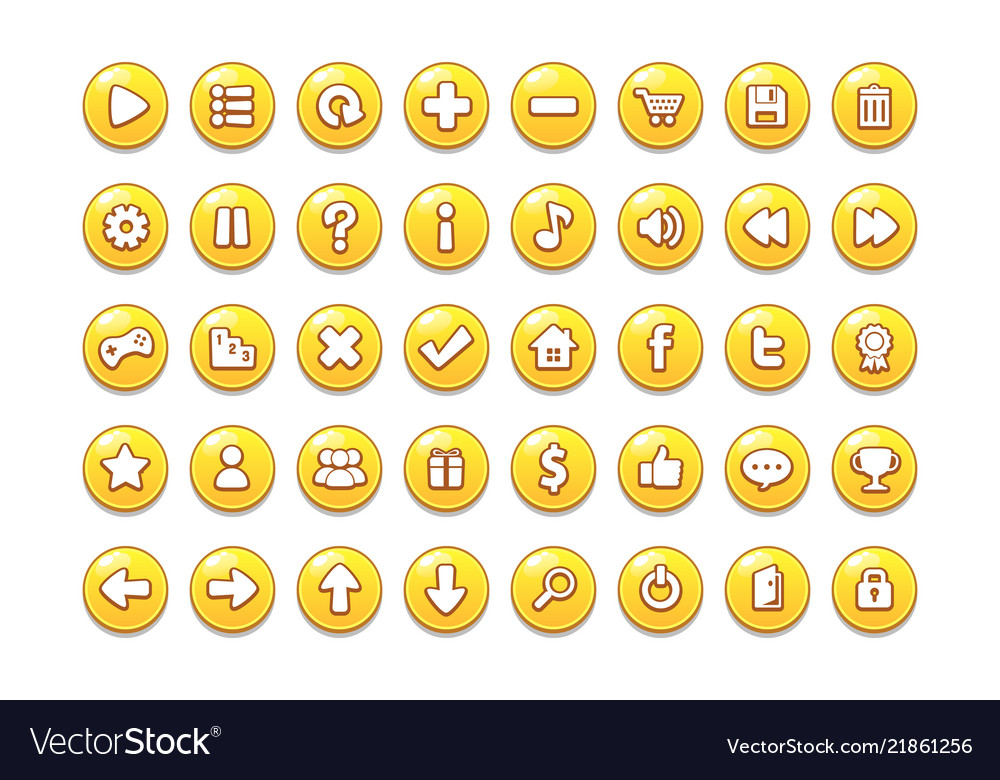 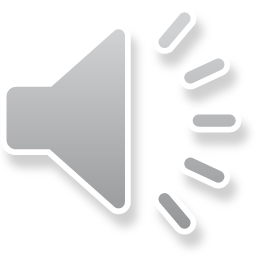 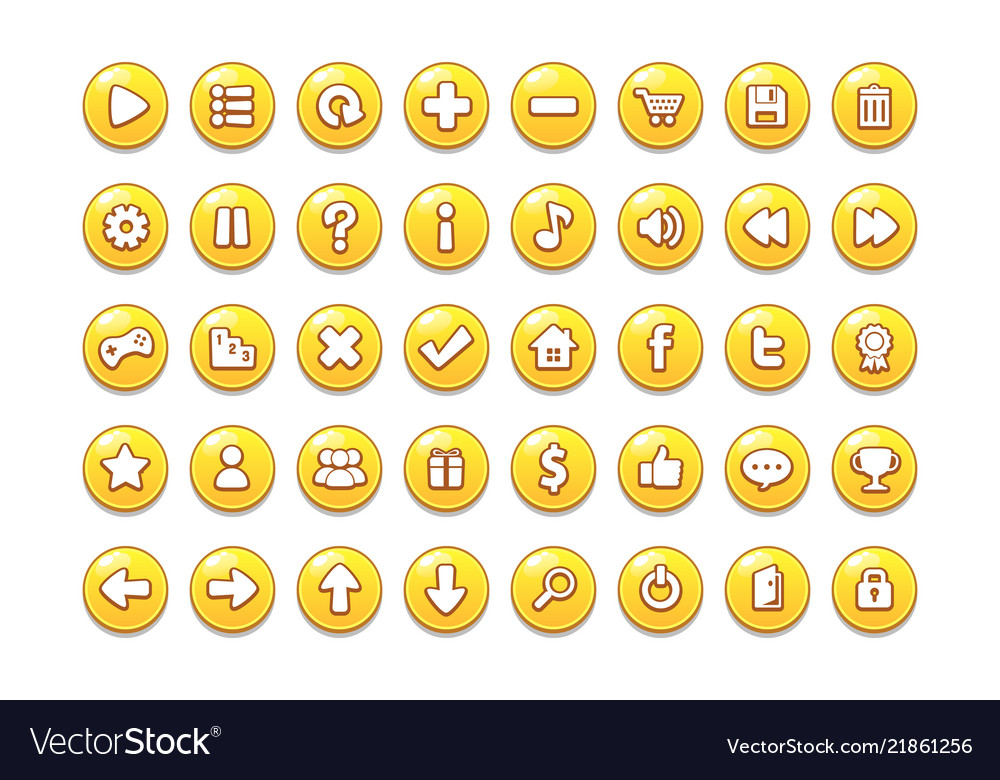 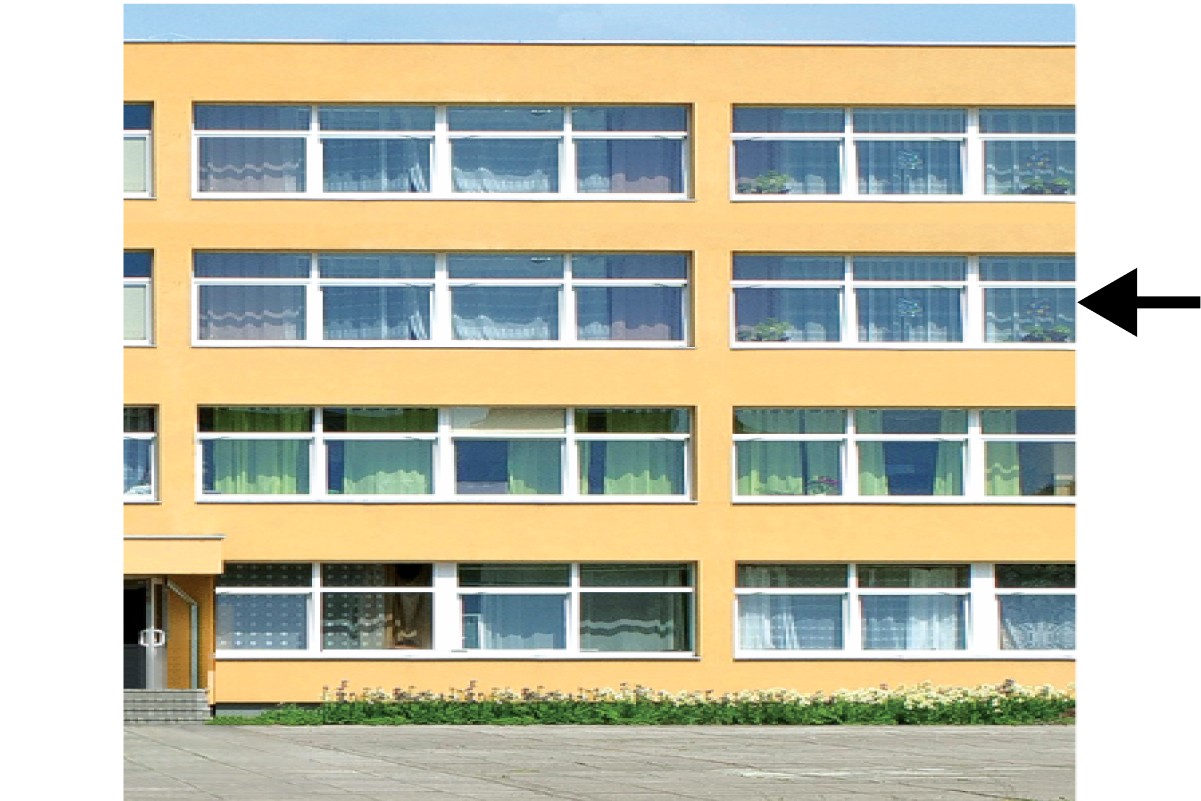 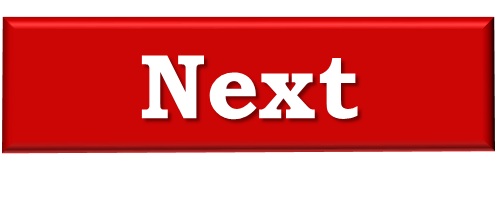 c. First floor
B. Ground floor
A. Second floor
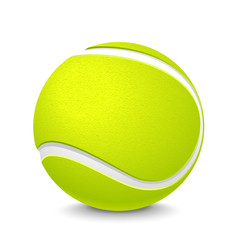 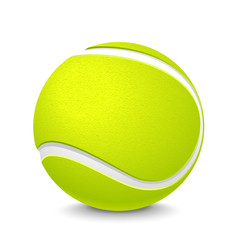 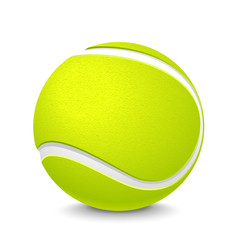 Next
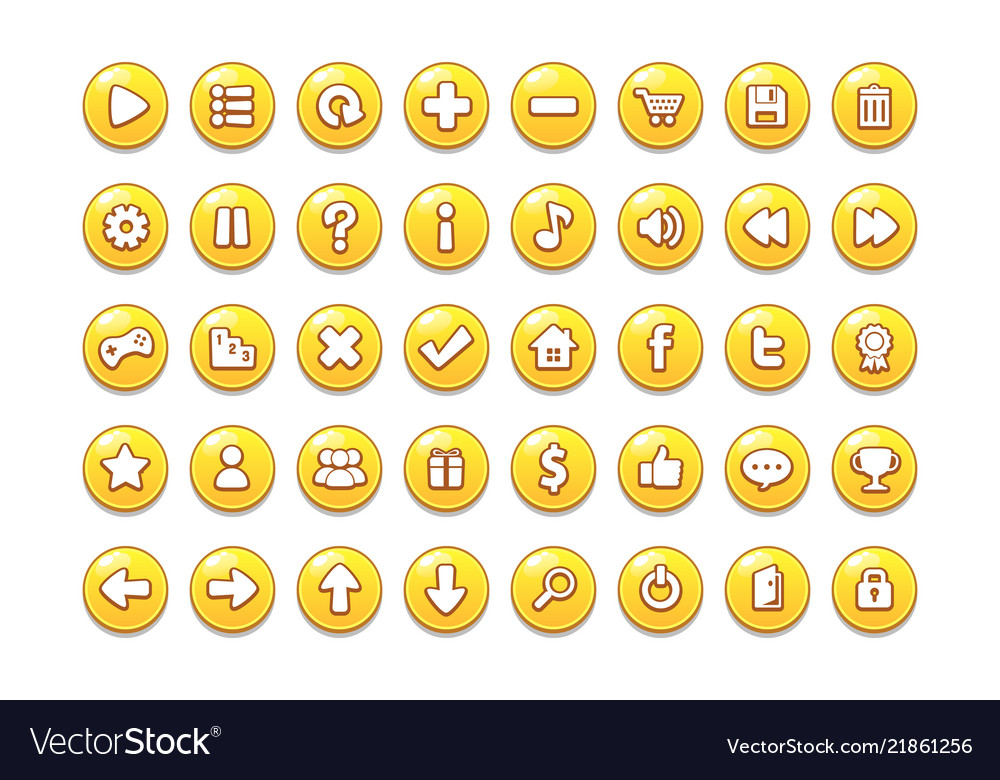 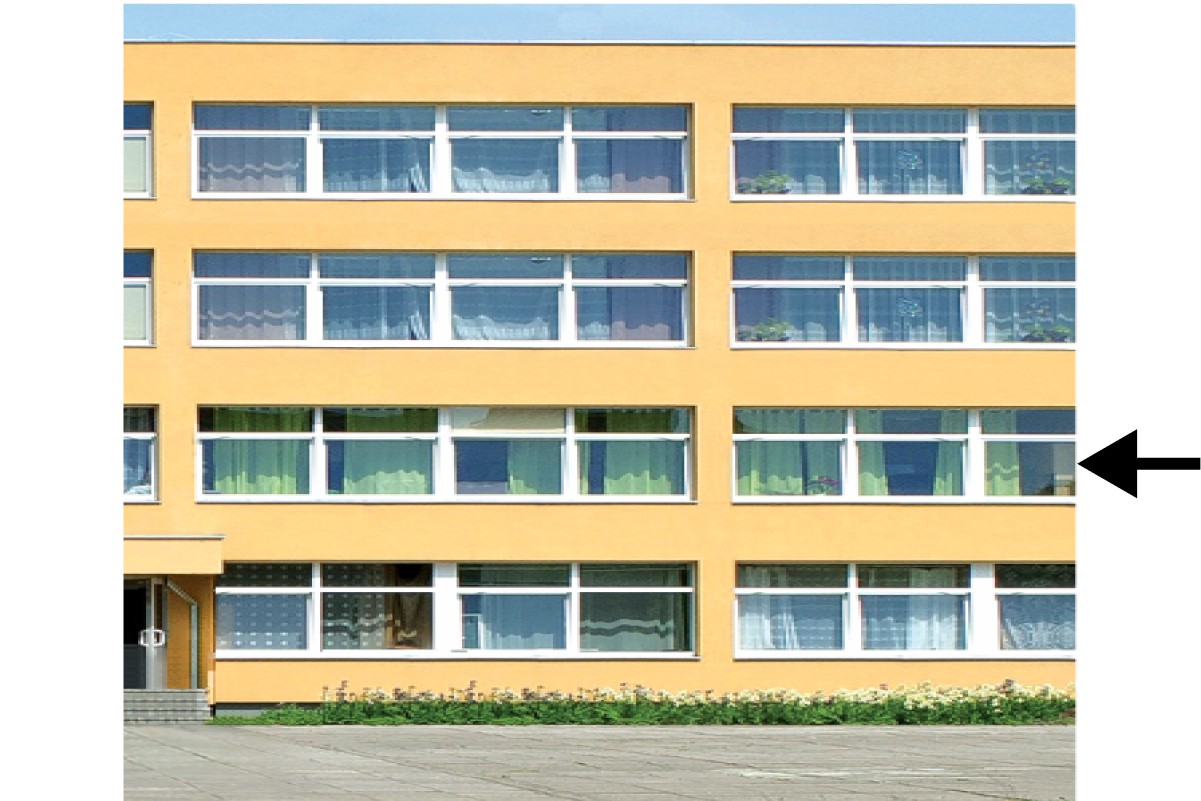 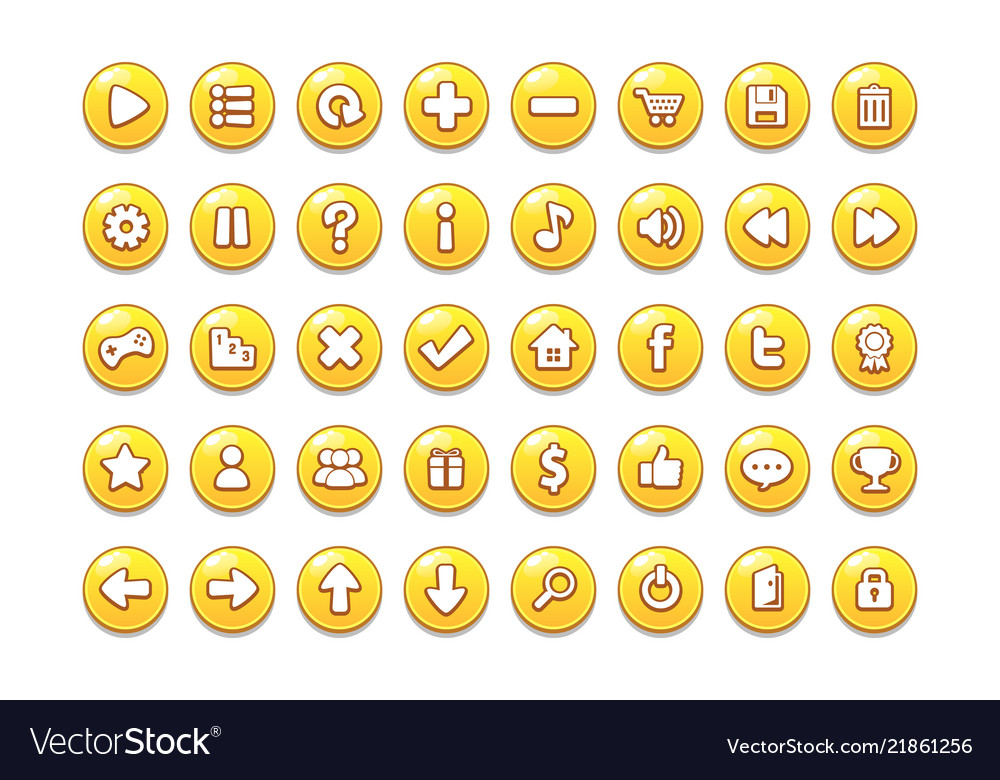 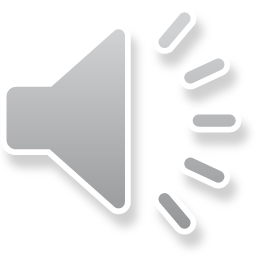 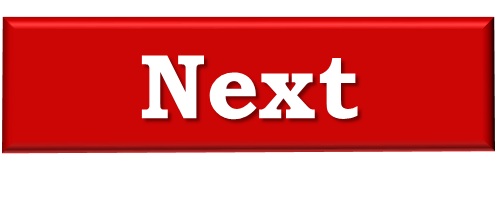 B. Ground floor
C. First floor
A. Second floor
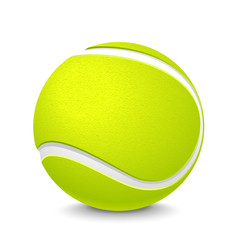 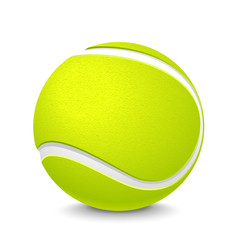 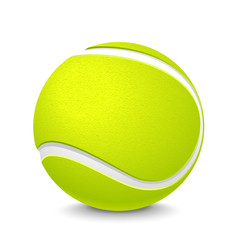 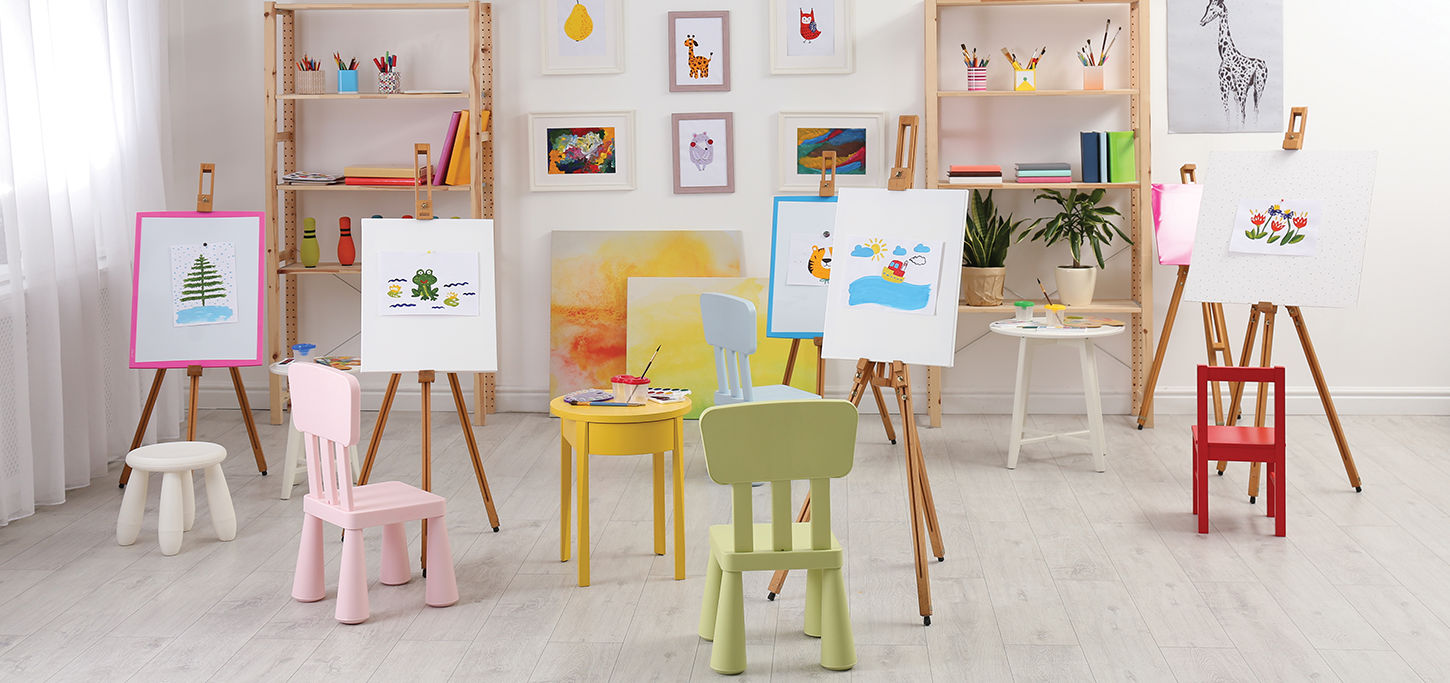 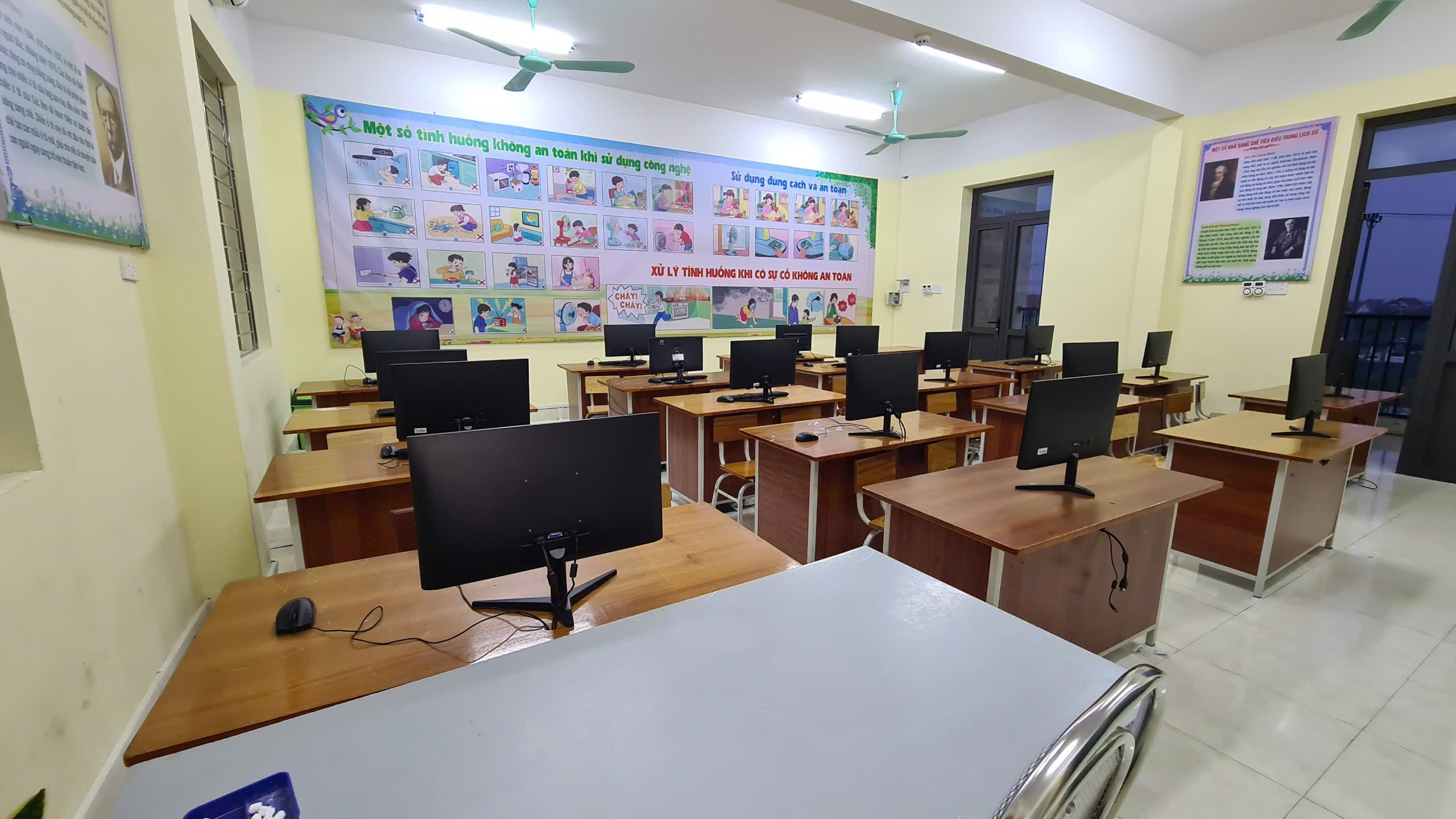 Art room
Computer room
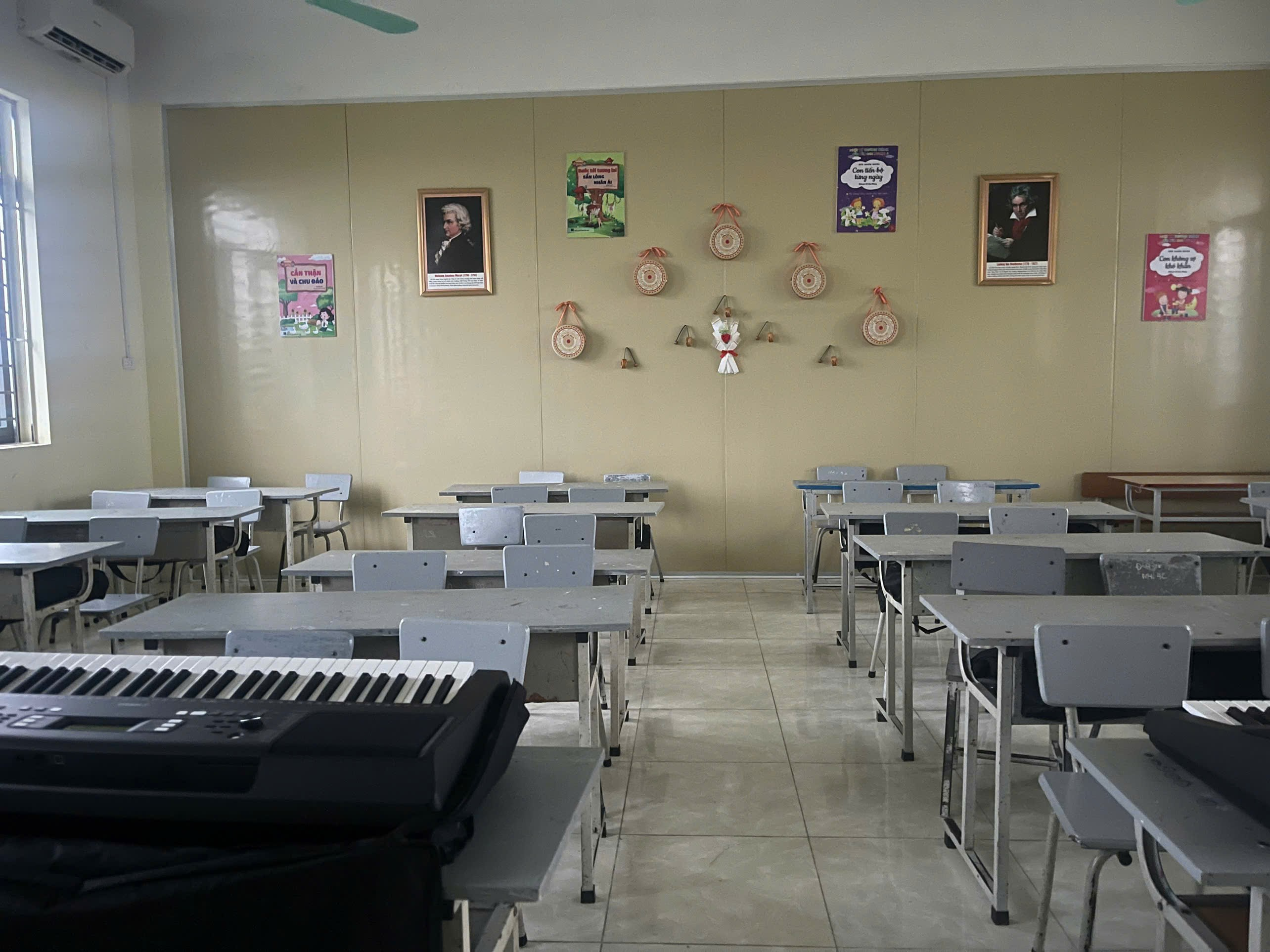 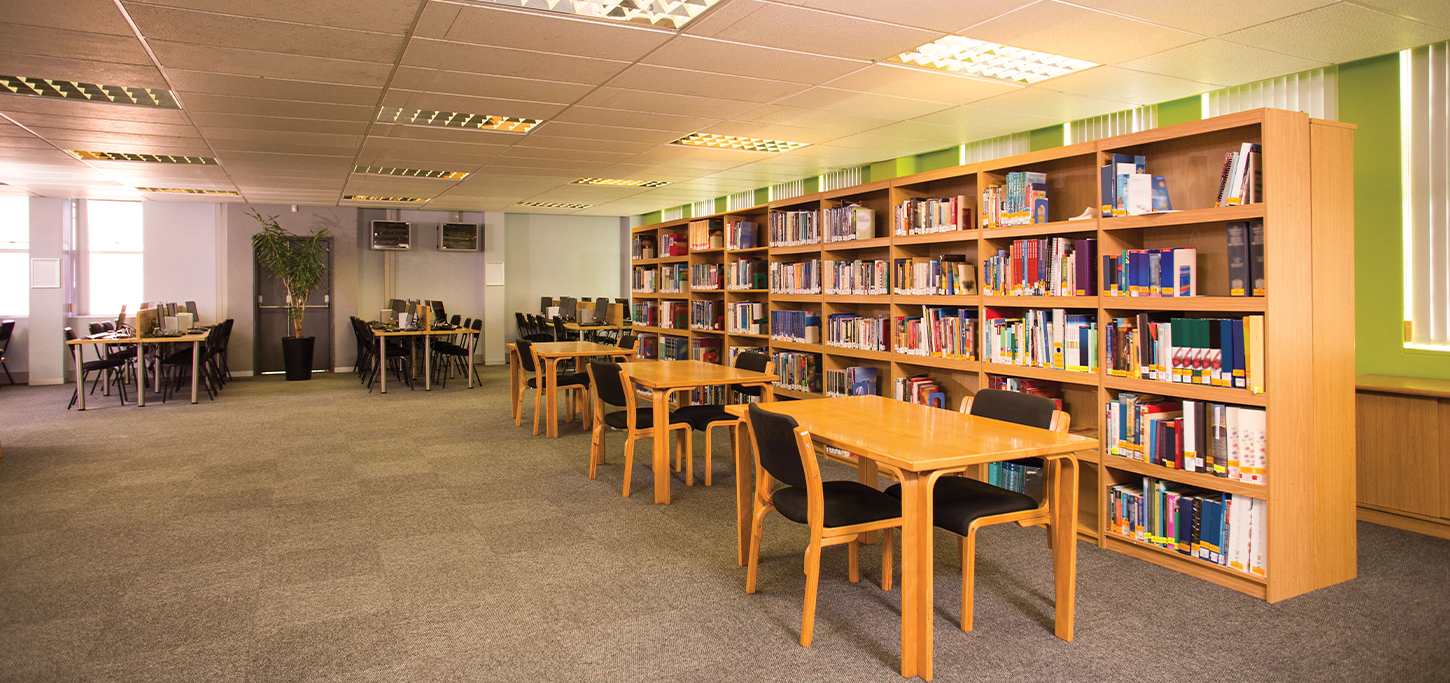 Music room
library
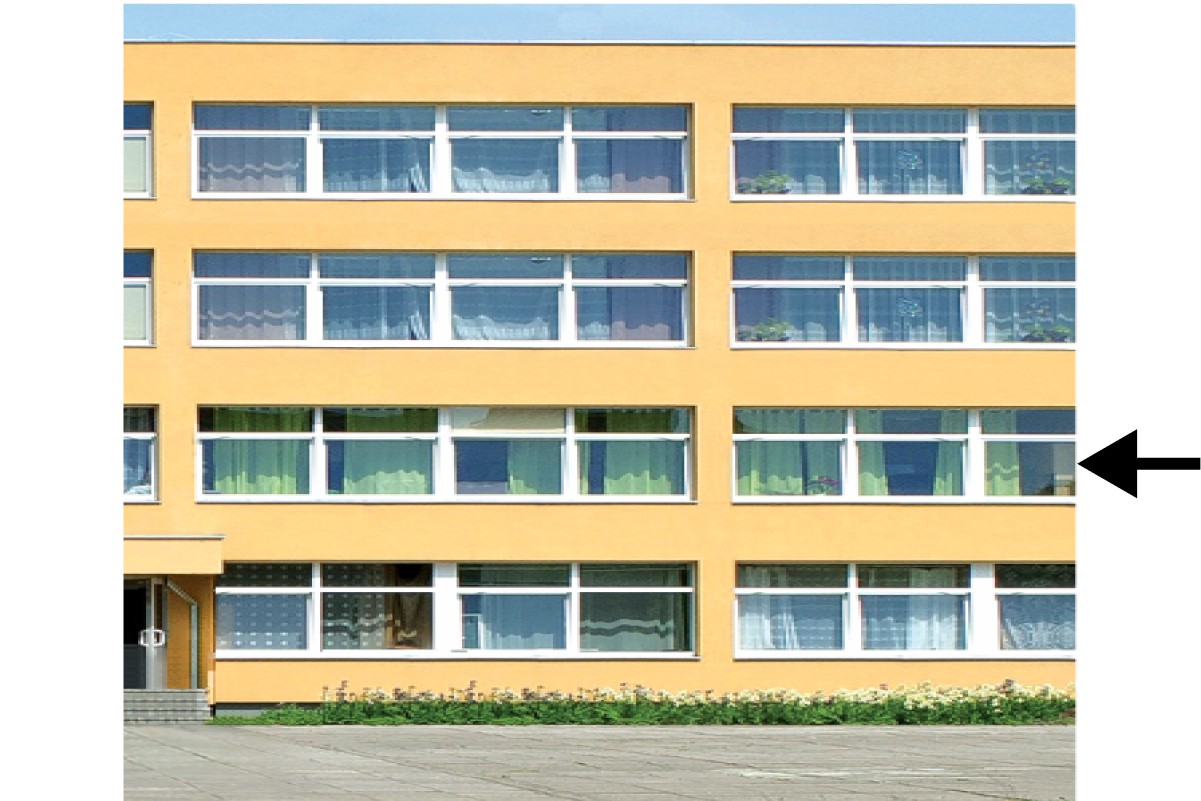 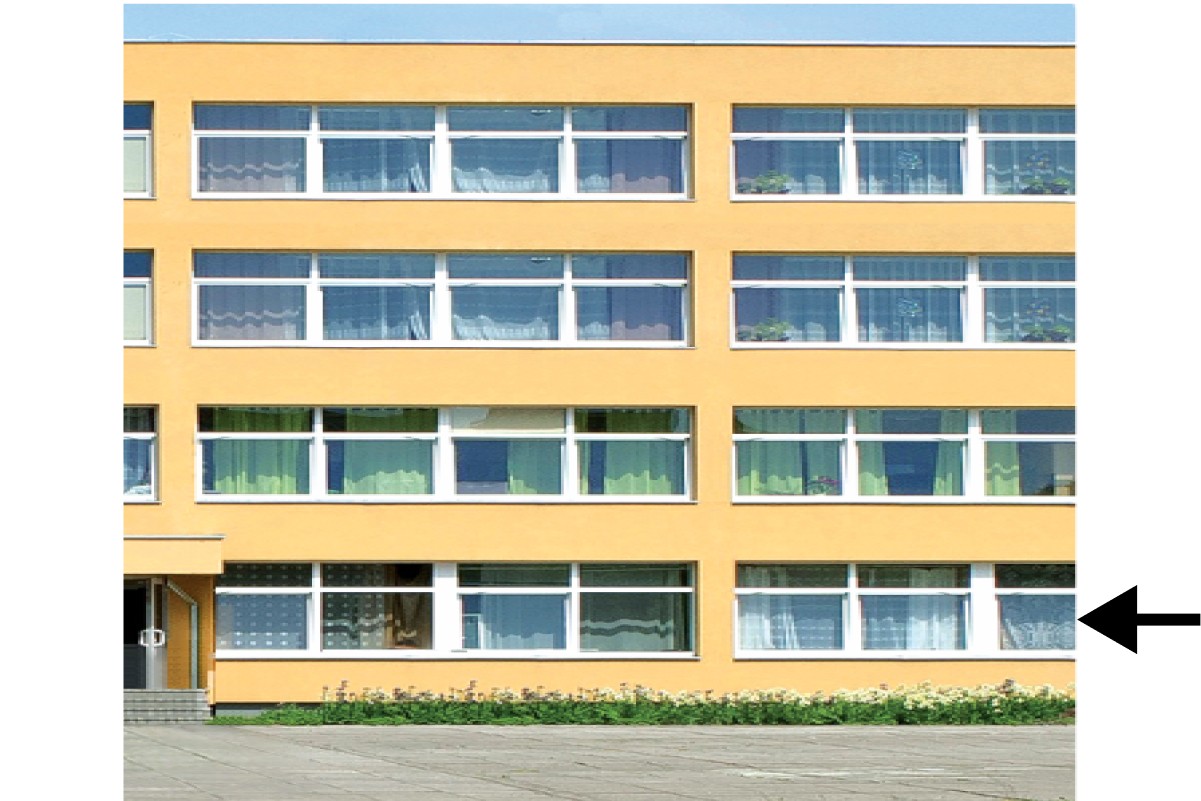 first floor
ground floor
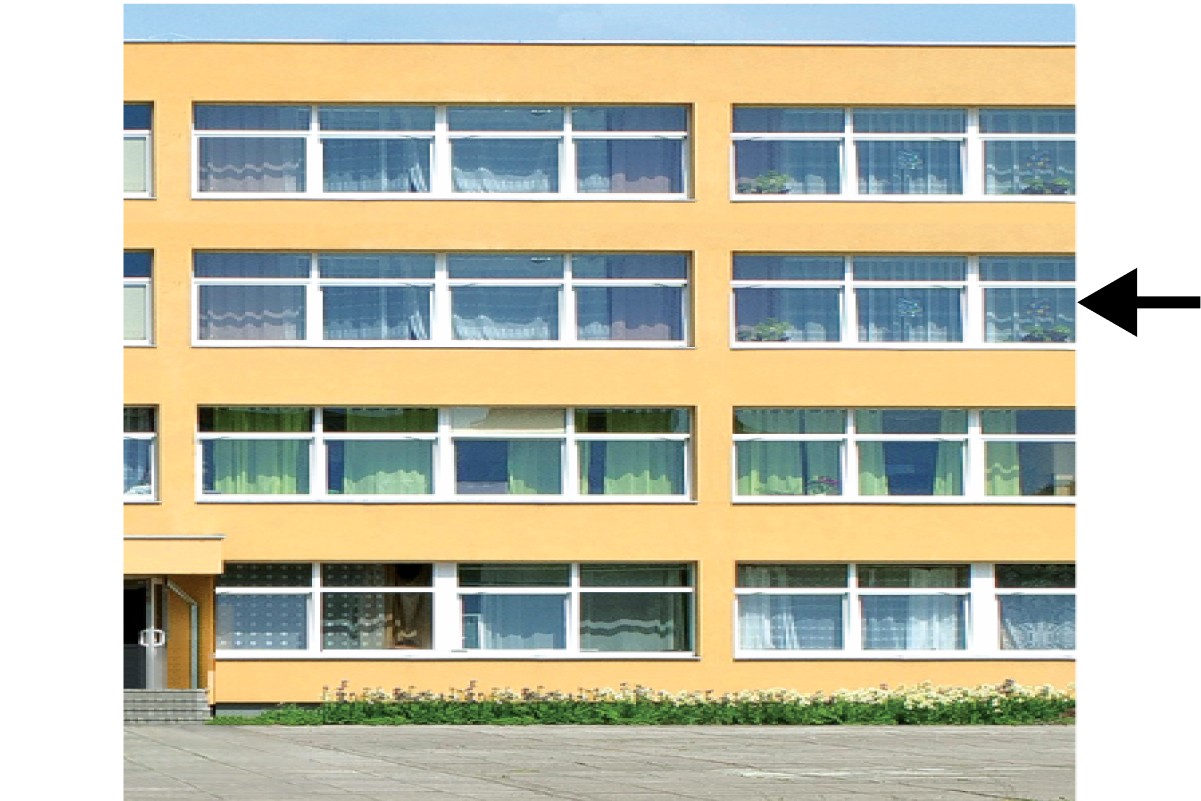 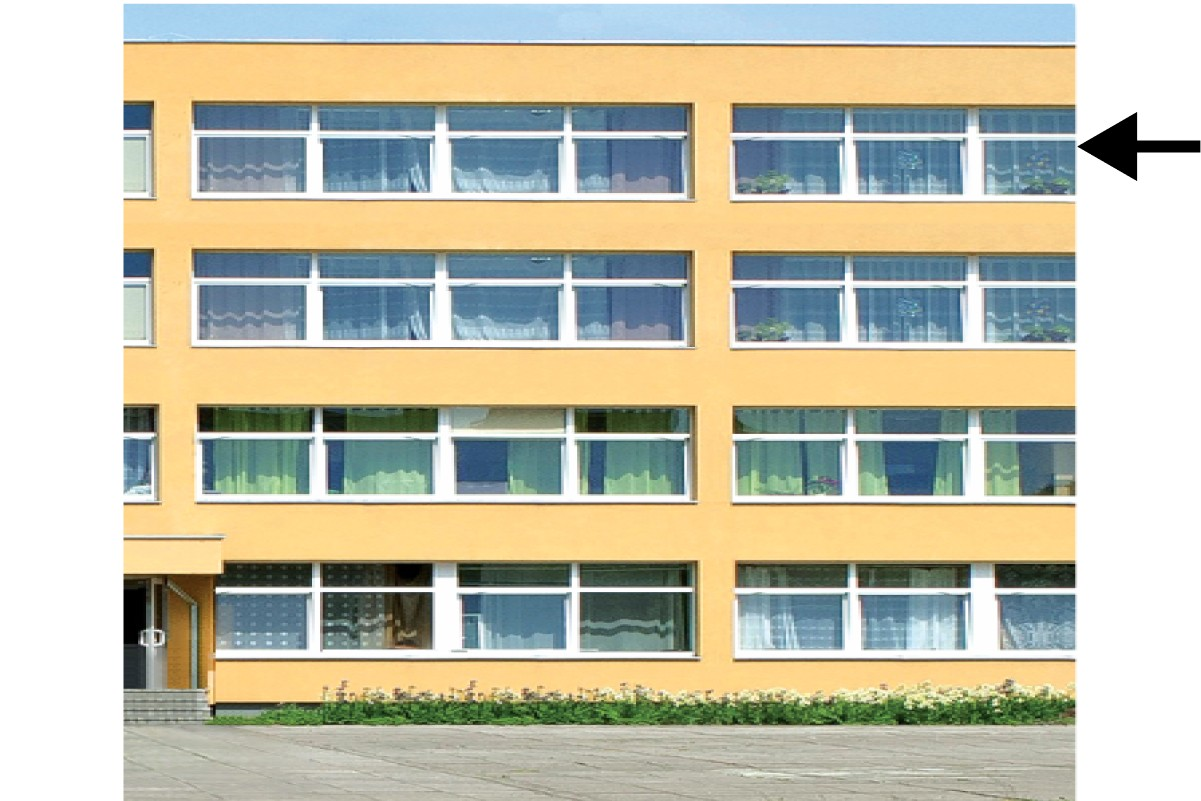 second floor
third floor
2. Listen, point and say.
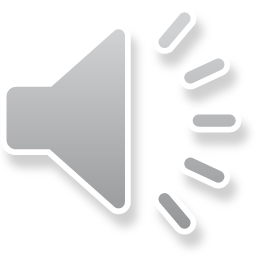 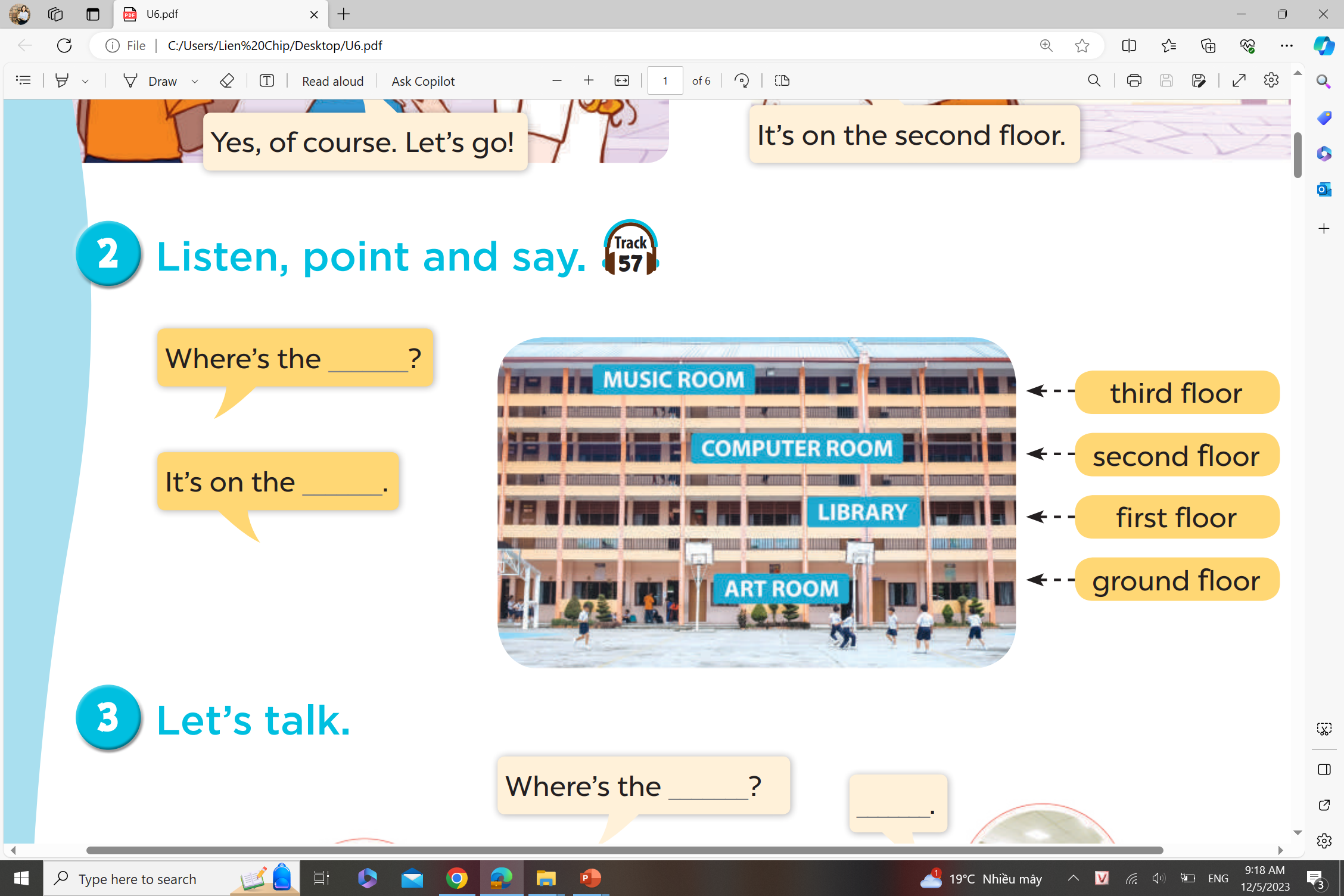 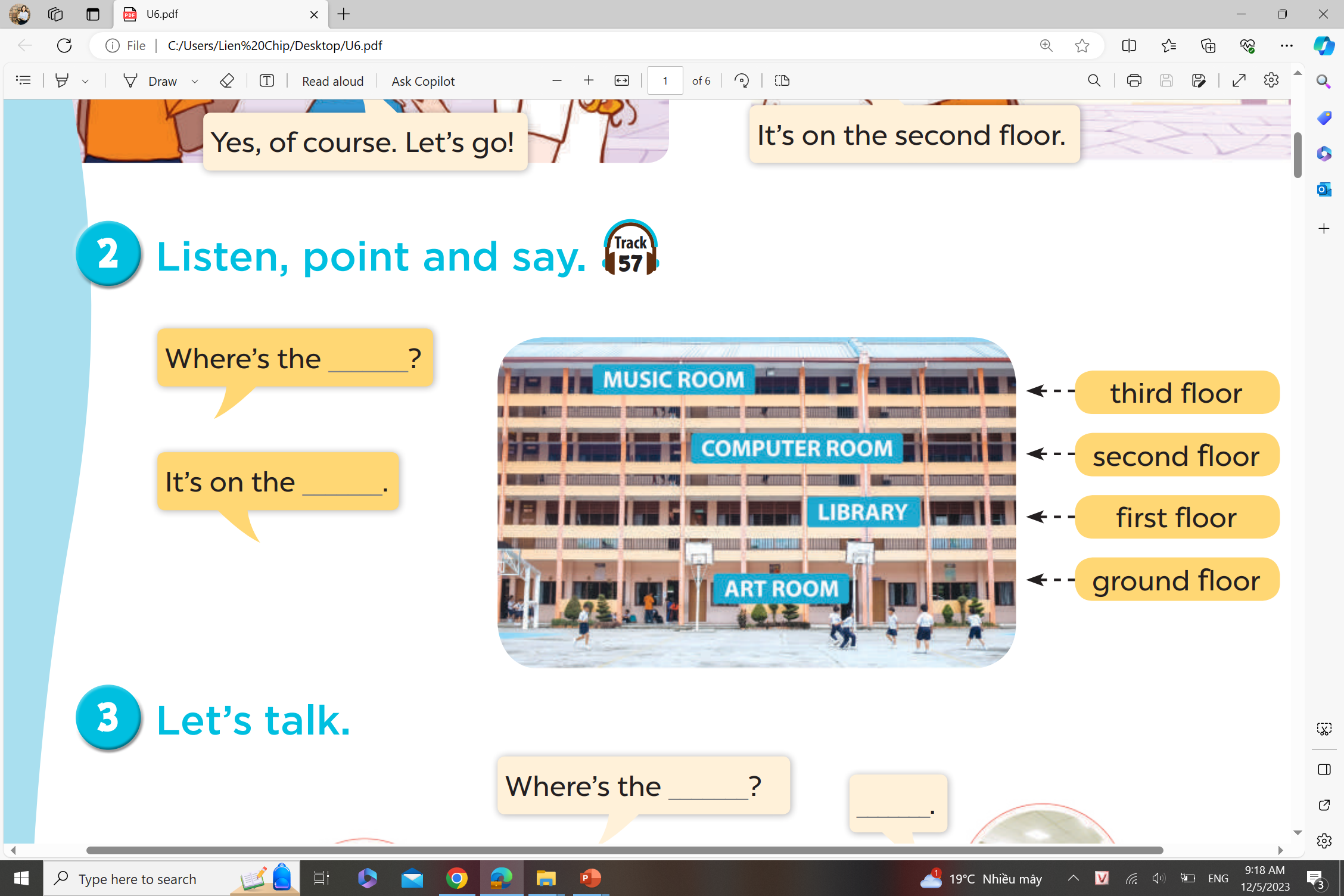 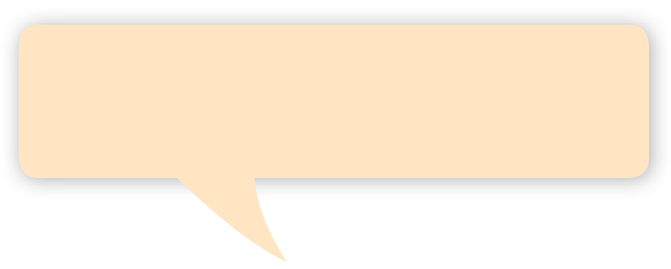 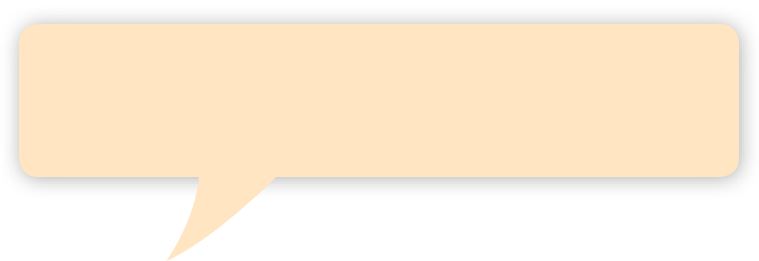 It’s on the ___.
Where’s the ____?
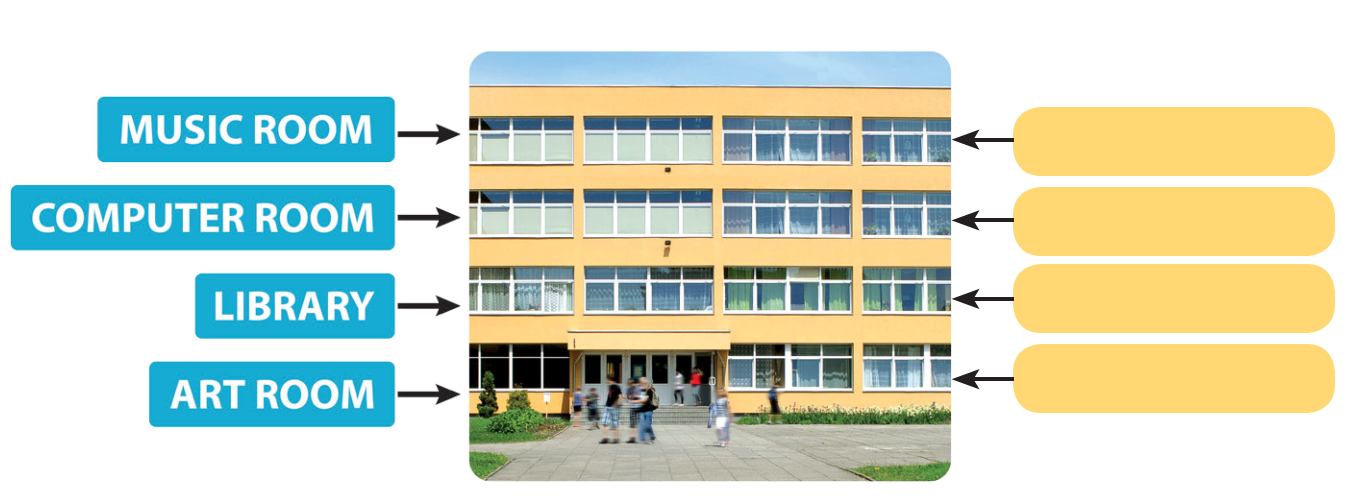 third floor
second floor
first floor
ground floor
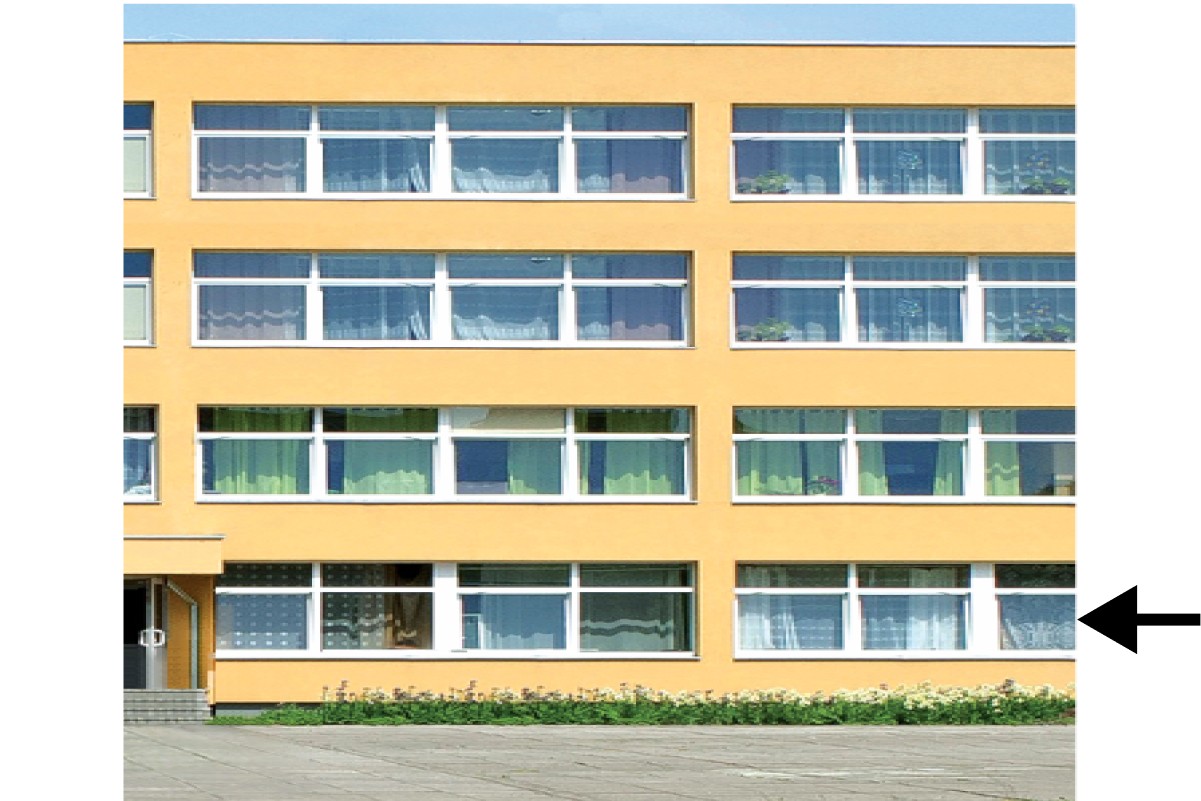 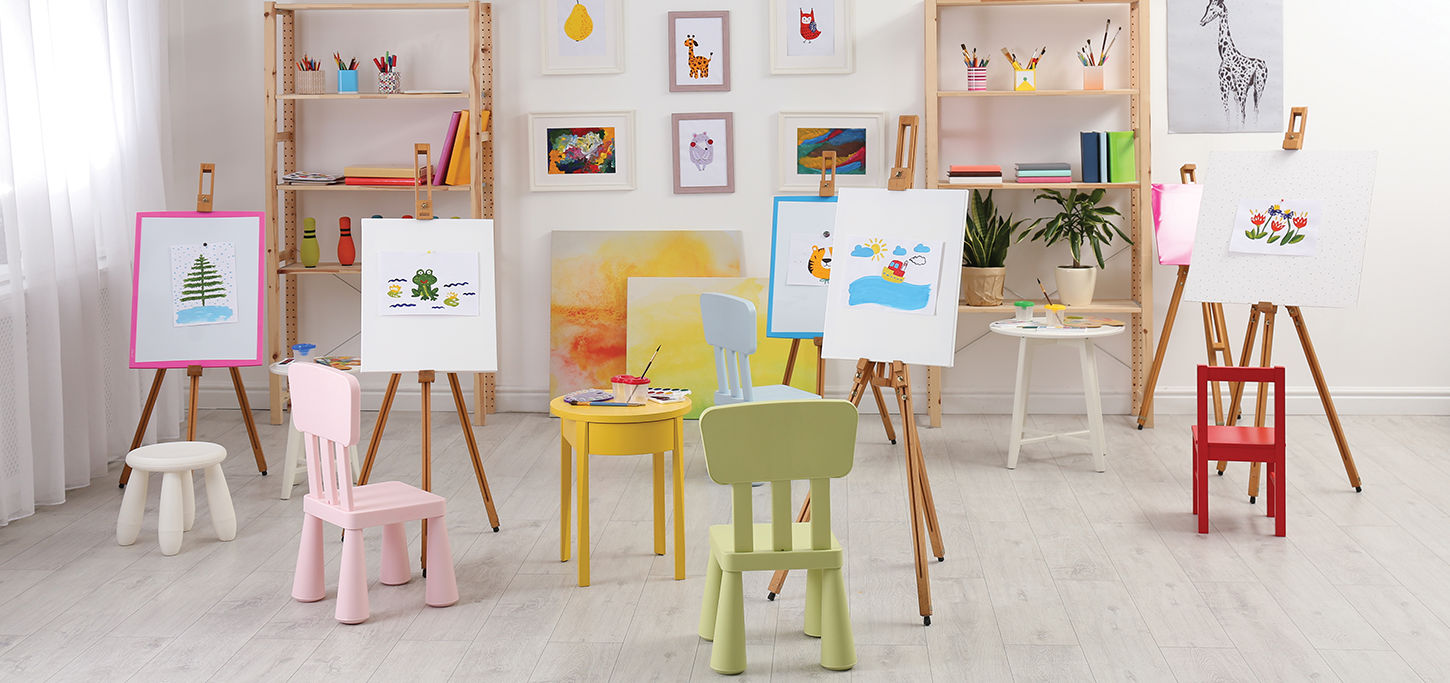 Ground floor
Art room
2. Listen, point and say.
art room
Where’s the_______?
It’s on the_________.
ground floor
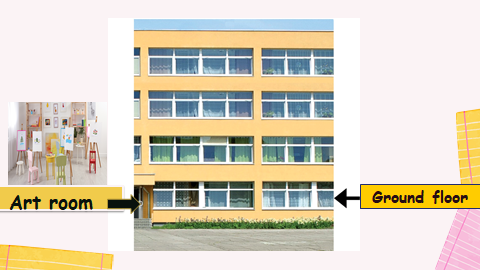 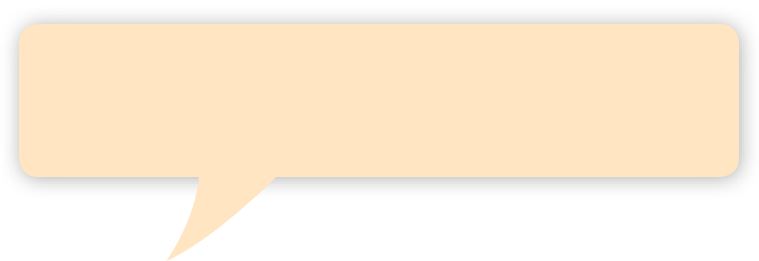 First floor
Library
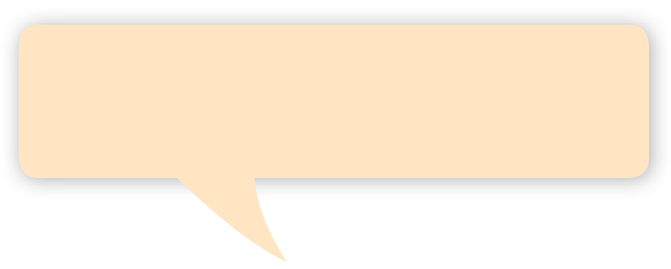 It’s on the__________.
Where’s the___________?
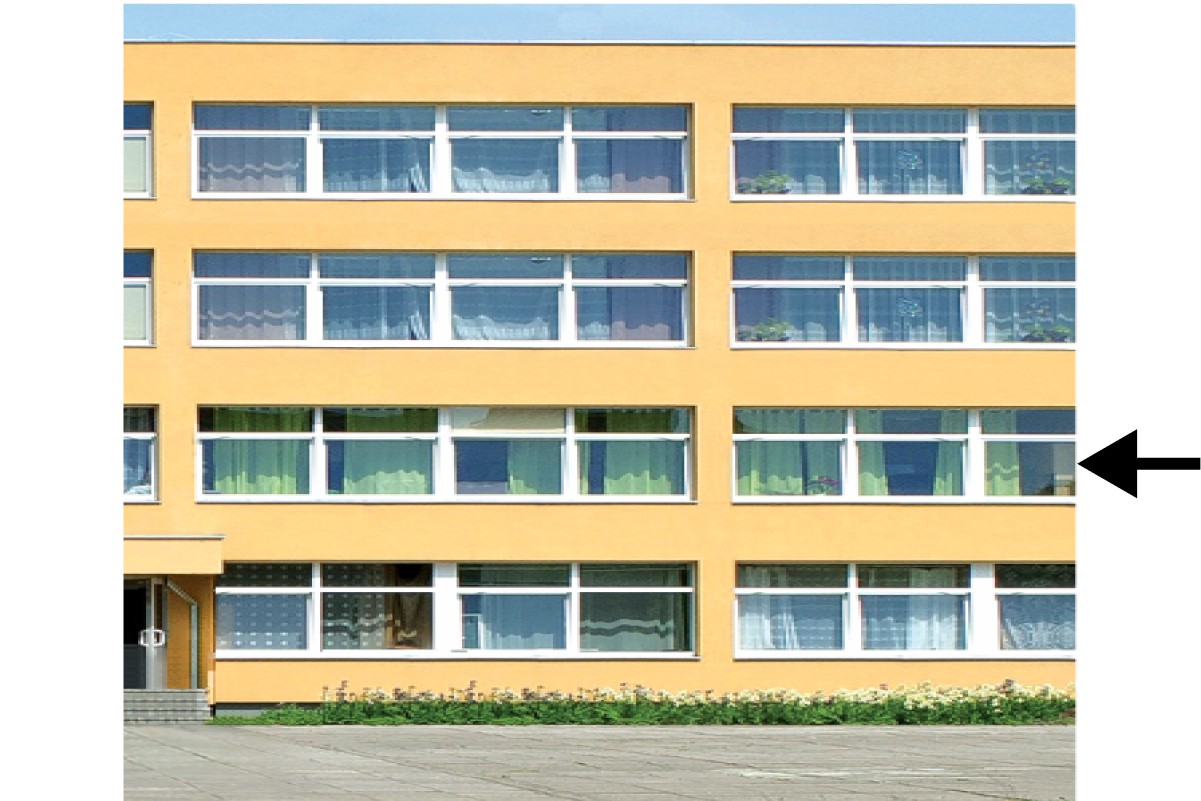 Library
First floor
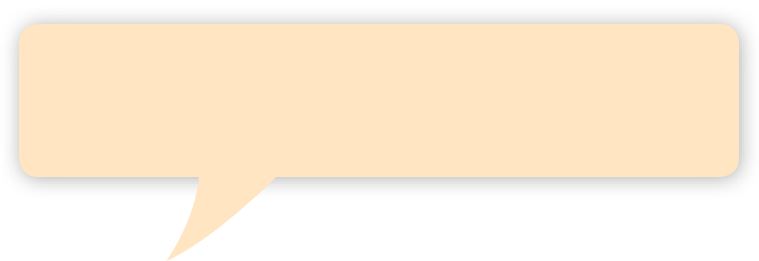 second floor
Computer room
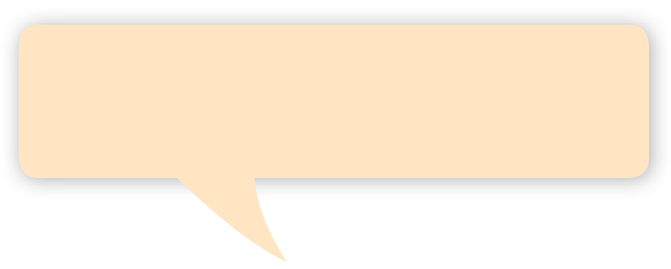 It’s on the__________.
Where’s the___________?
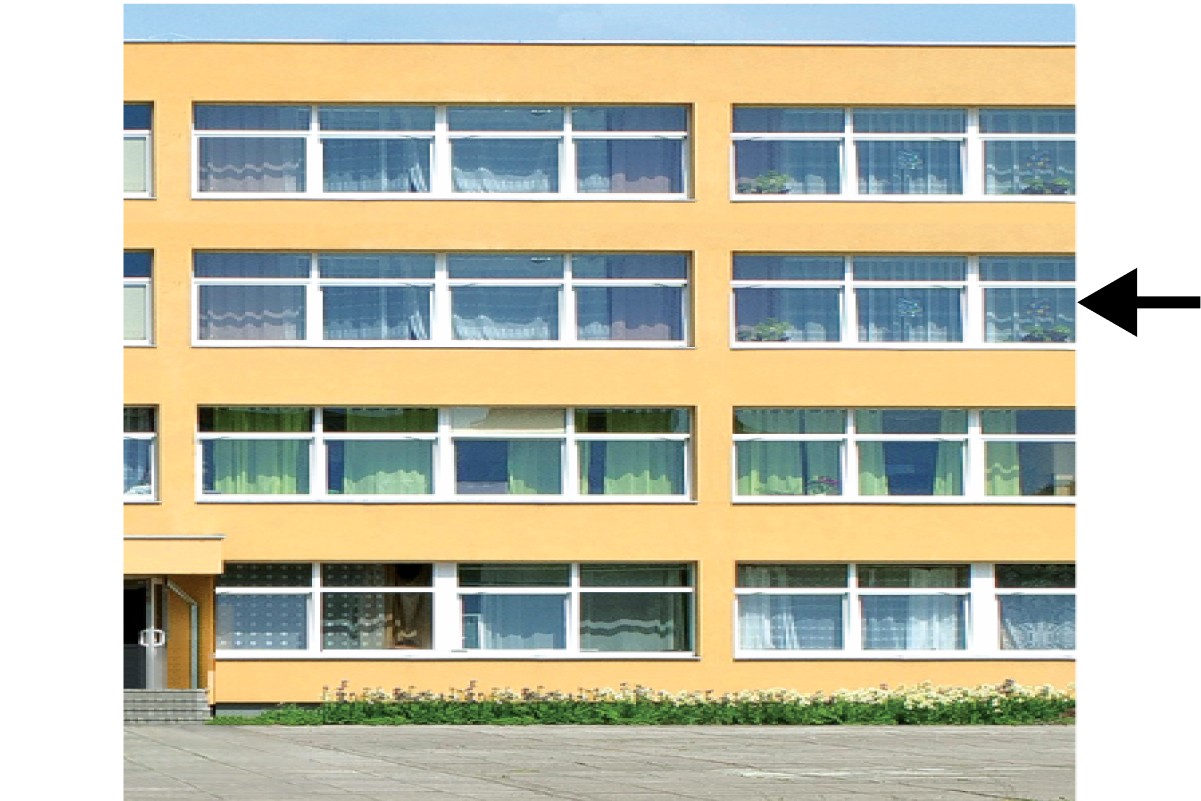 second floor
Computer room
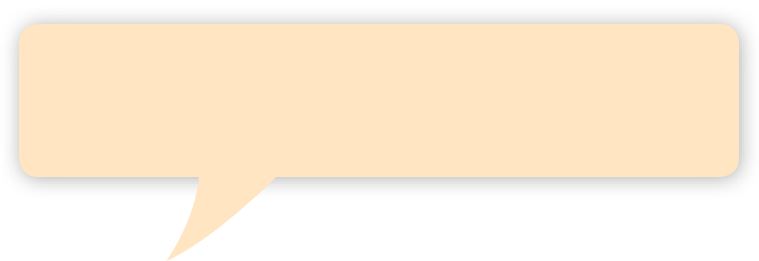 Third floor
Music room
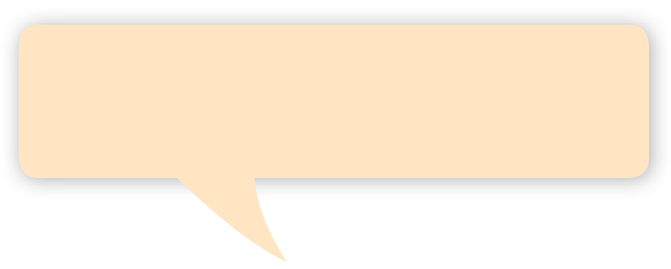 It’s on the__________.
Where’s the___________?
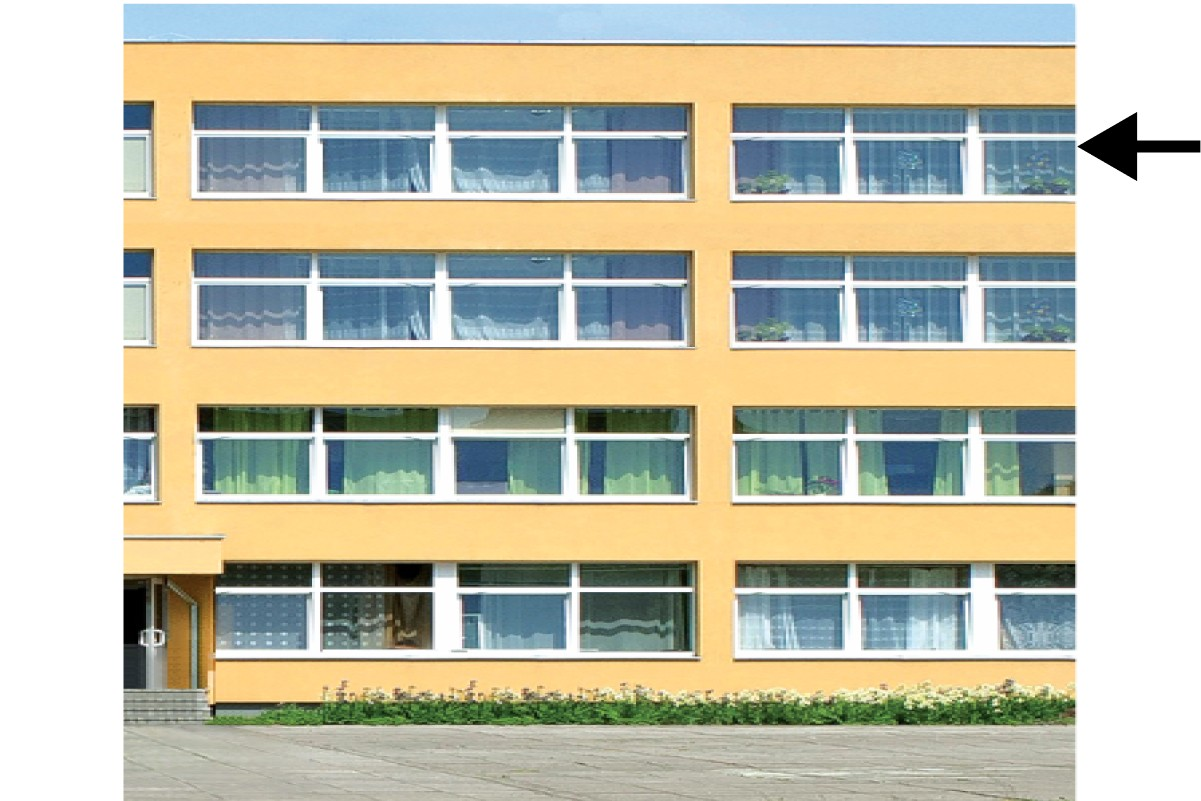 Music room
Third floor
2. Listen, point and say.
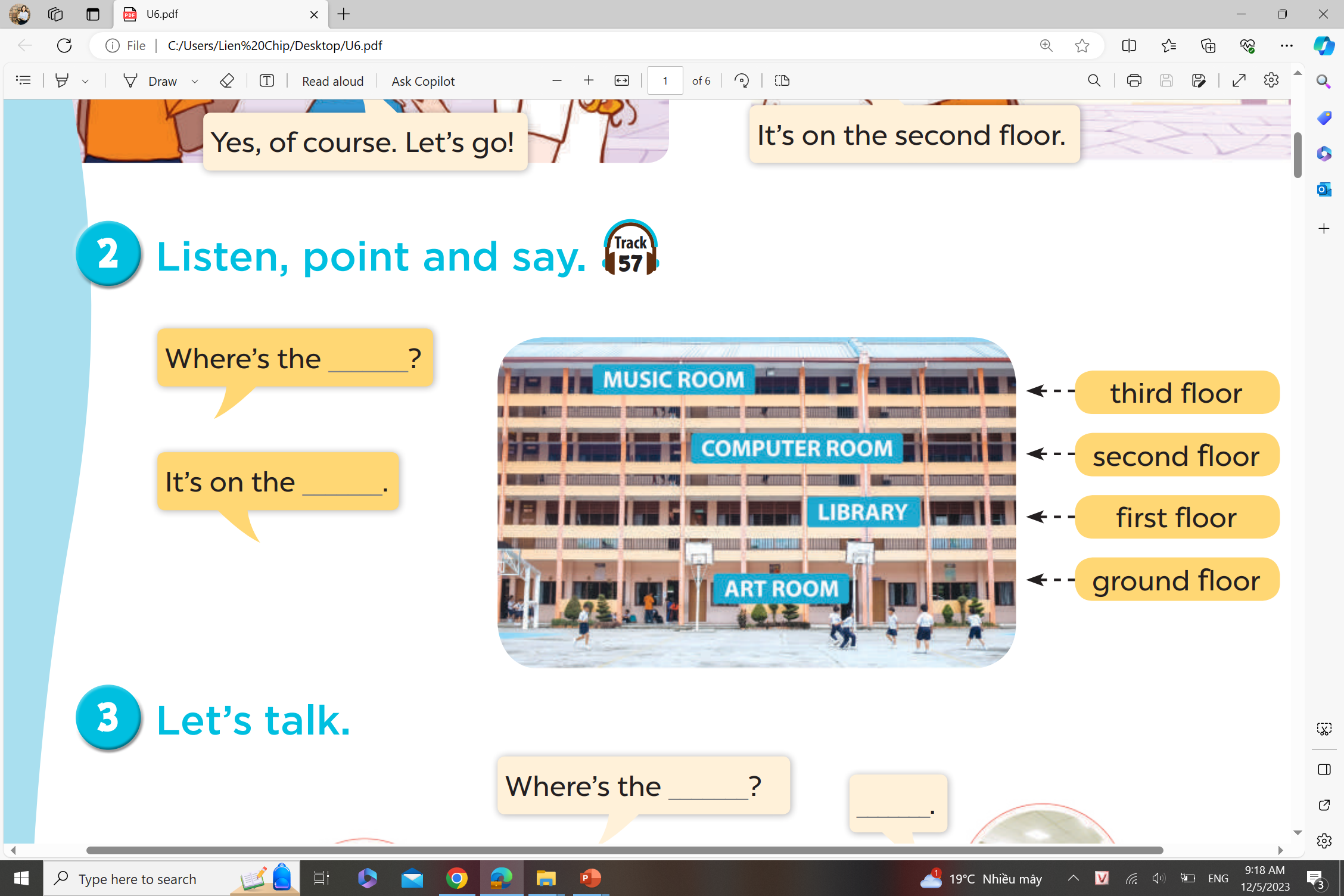 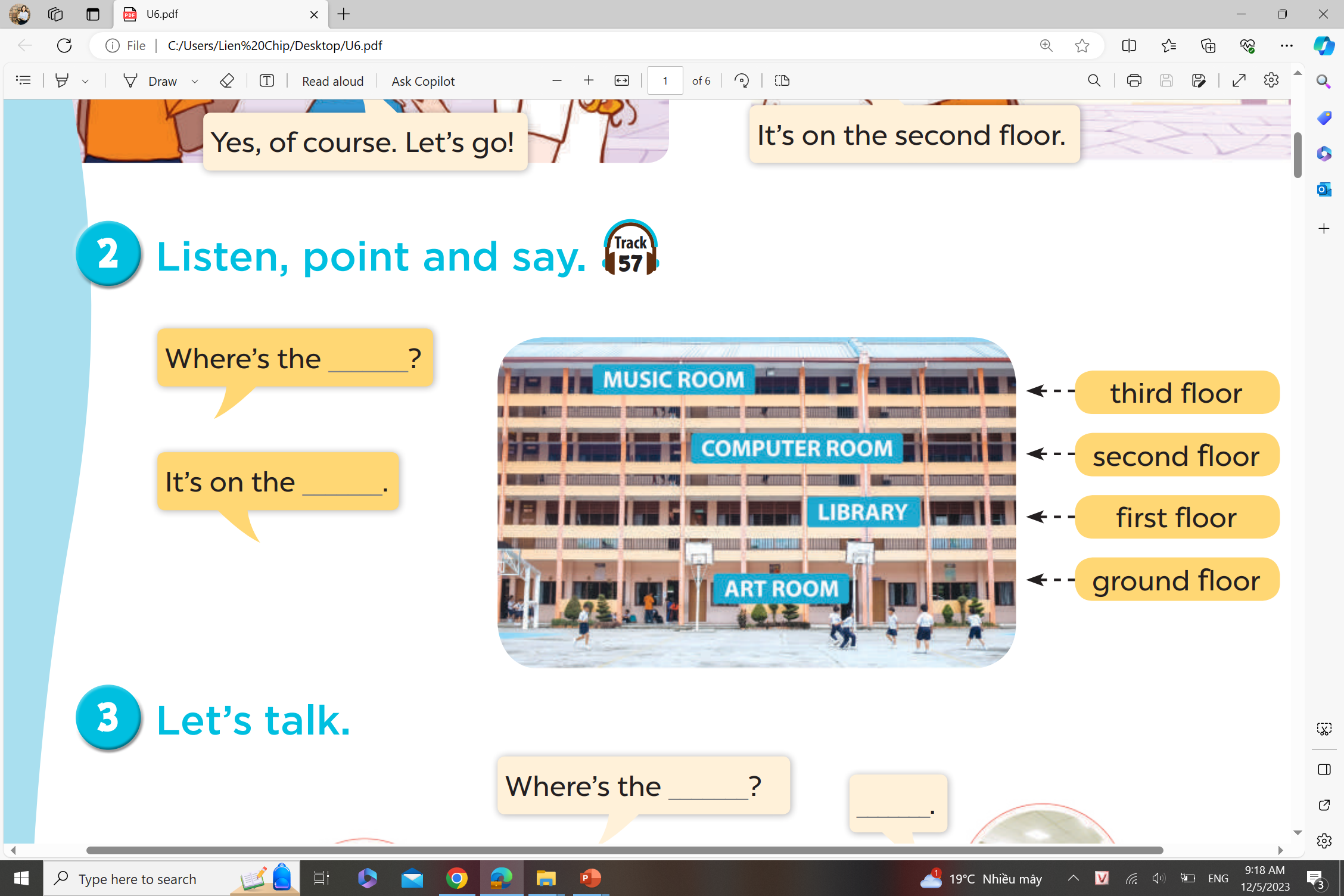 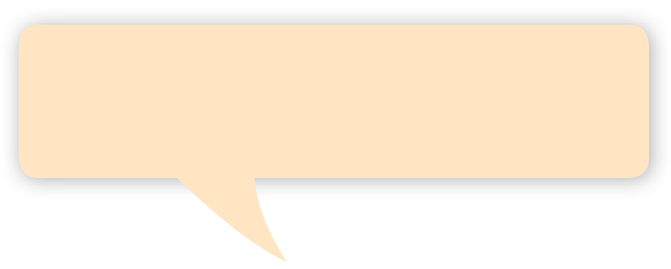 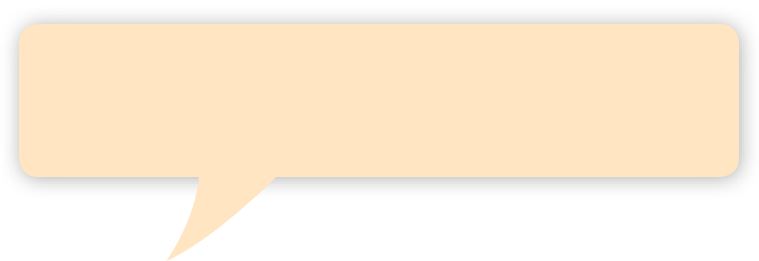 It’s on the ___.
Where’s the ____?
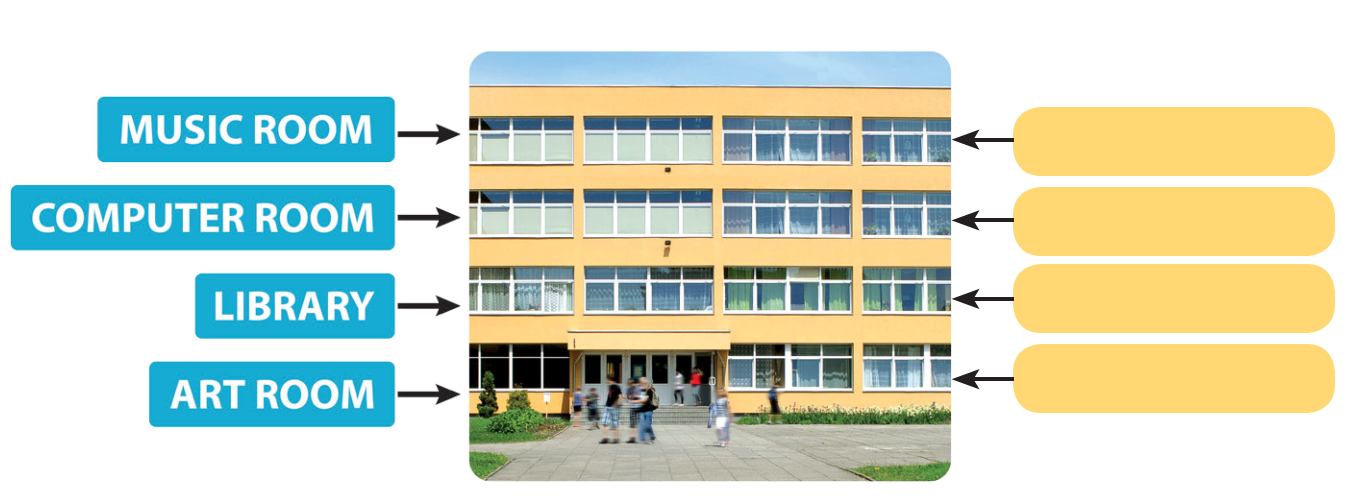 third floor
second floor
first floor
ground floor
3. Let’s talk.
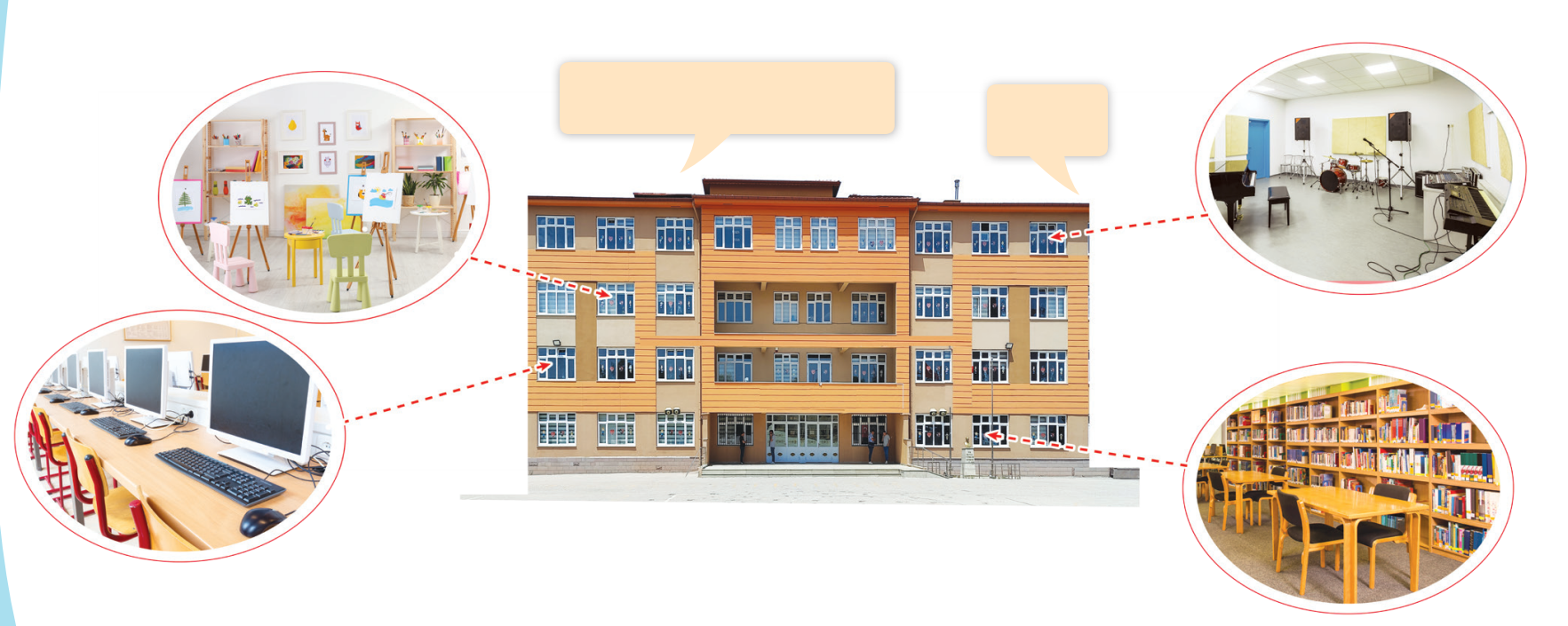 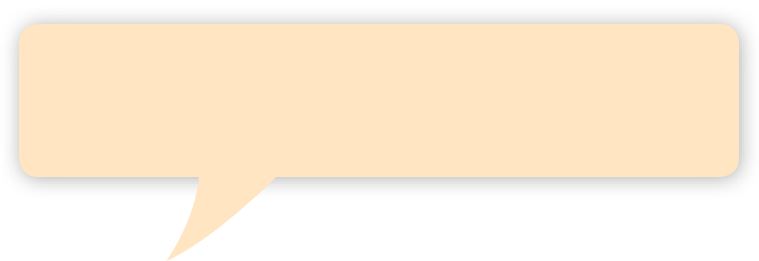 Where’s the _____?
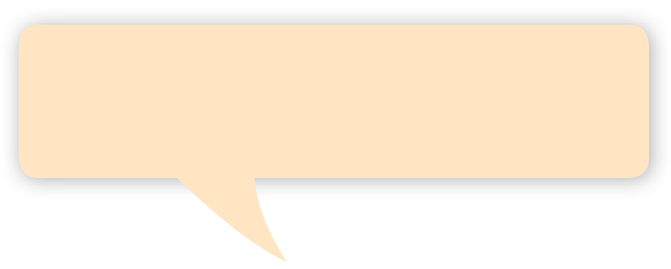 _____.
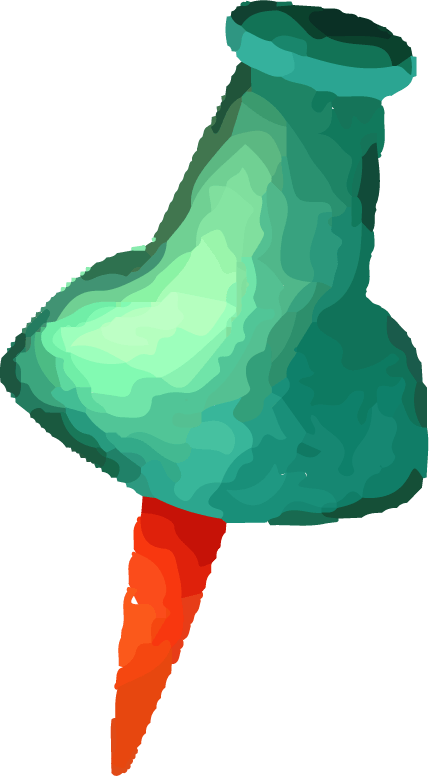 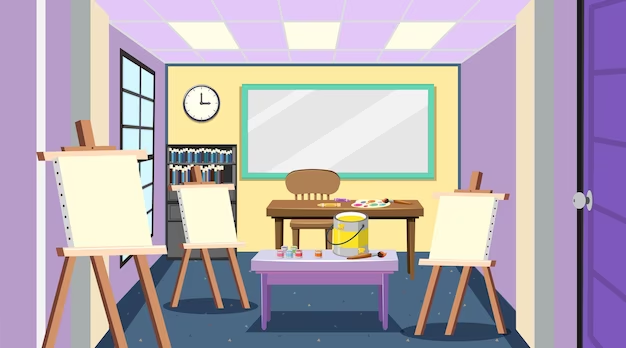 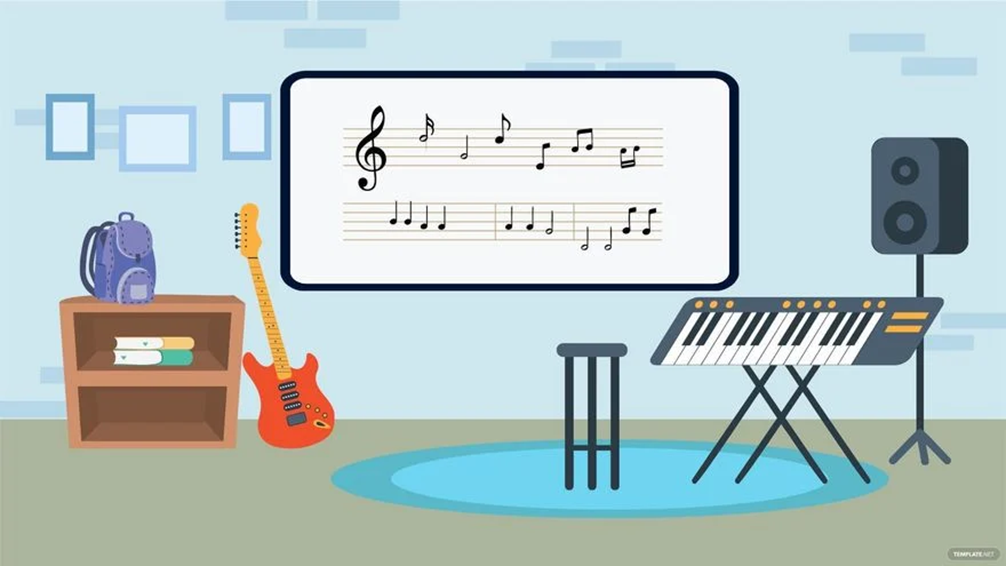 art room
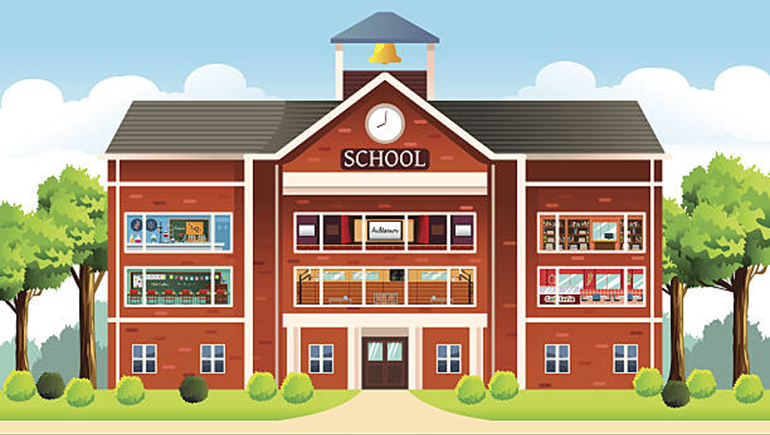 Music room
second floor
second floor
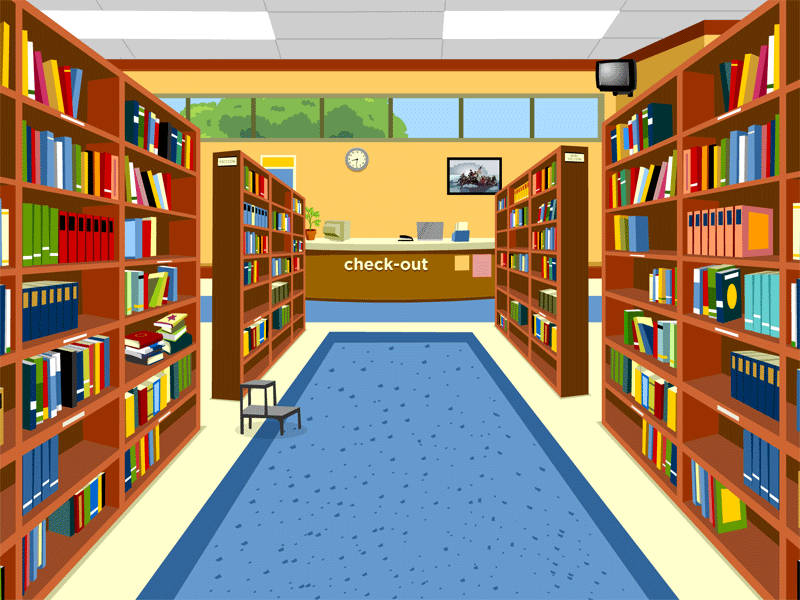 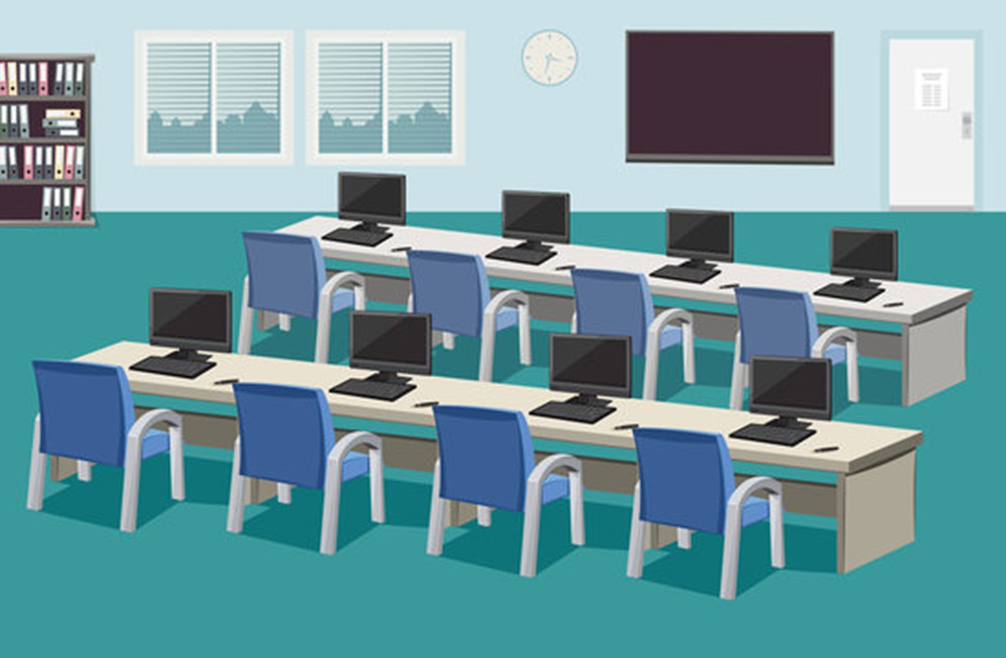 library
computer room
ground floor
first floor
Thank you for listening
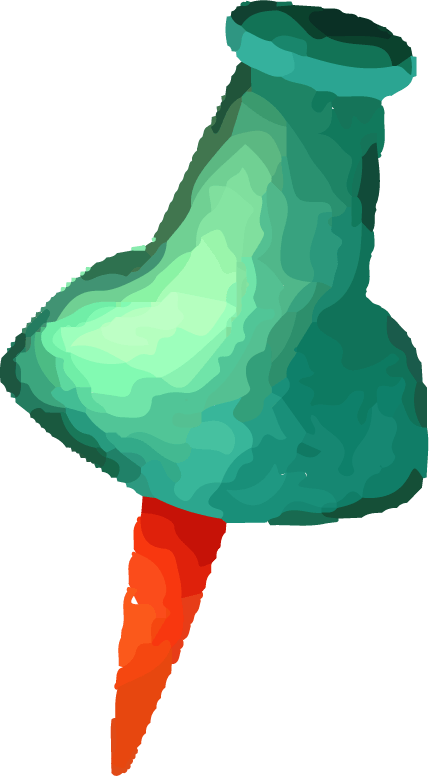 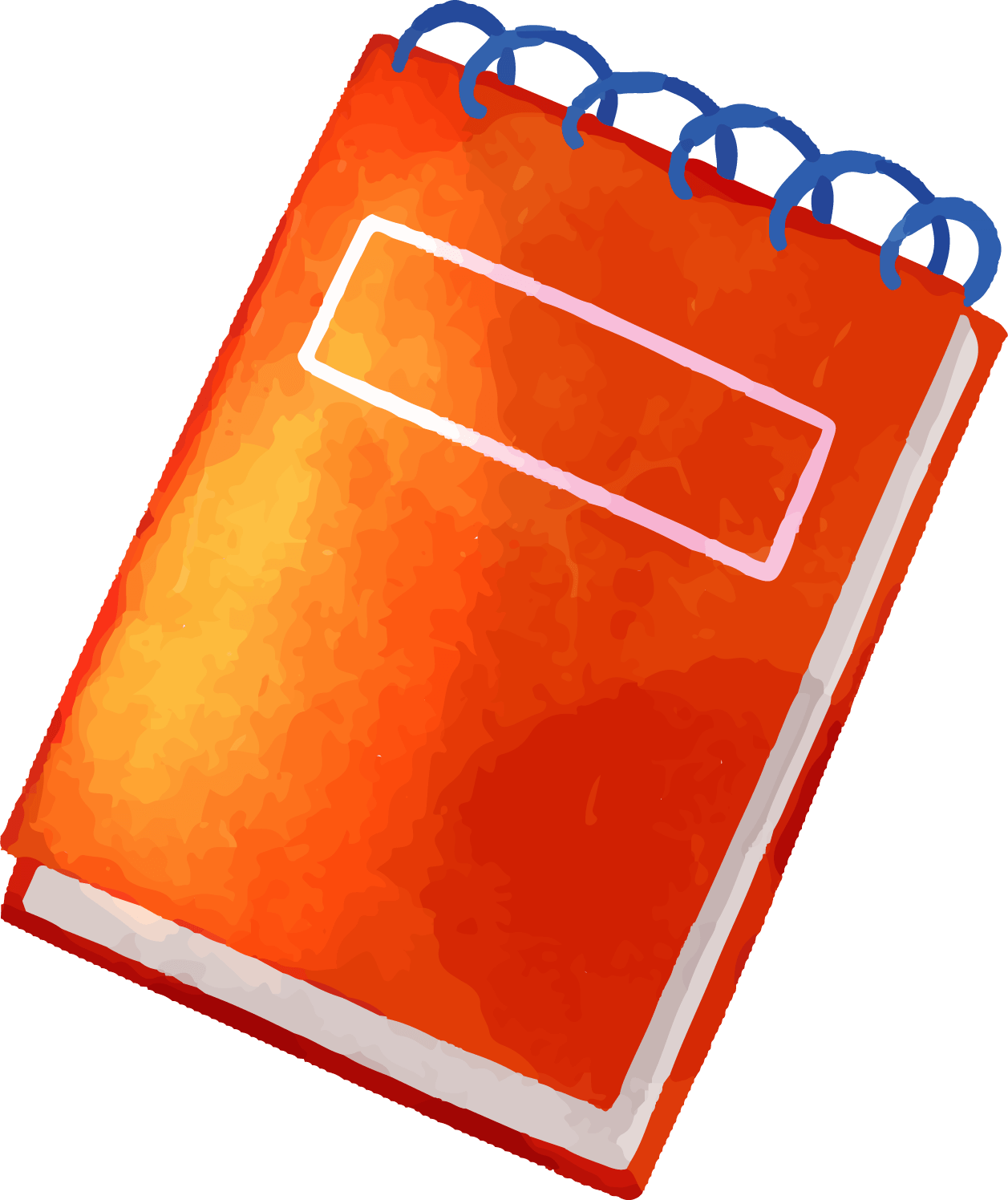